電子的真面目
波的強度等於若觀察時在該處發現此粒子的機率！
未觀察時，狀態的變化以波方程式來計算。
觀察時電荷及位置總是顆粒狀
由波函數來描述的粒子
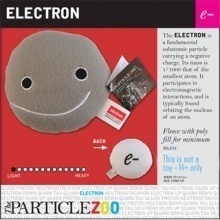 （而不是位置函數）
讓我們從一維的電子波開始研究！
A total of five papers in 1926
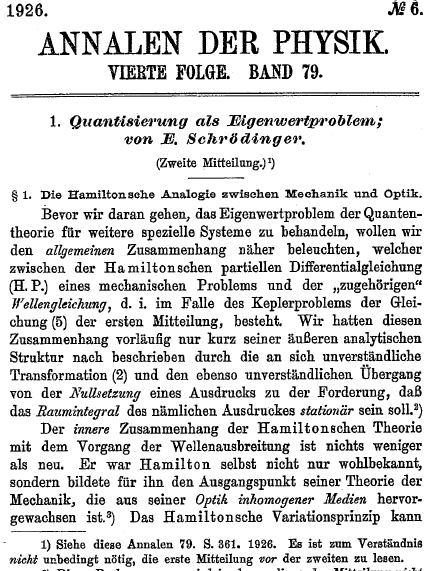 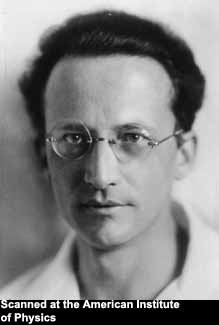 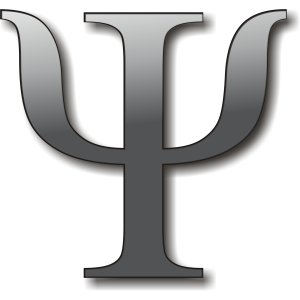 無法如其他的波方程式由介質的性質推導！
根據少數的線索，猜出物質波的波動方程式。
找物質波的波方程式如同解讀一個密碼
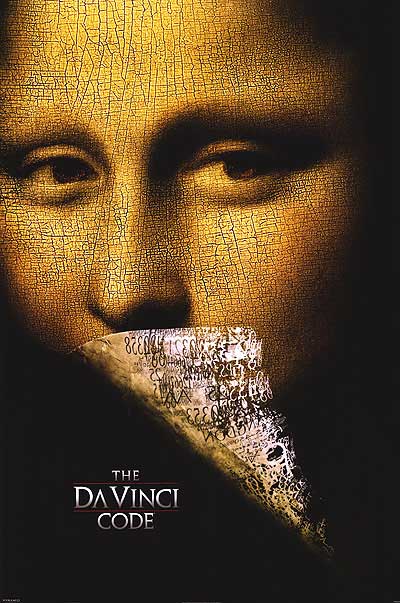 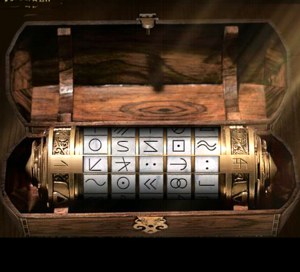 解碼，如果如一個古老的失傳的語言，有對照表就非常有用
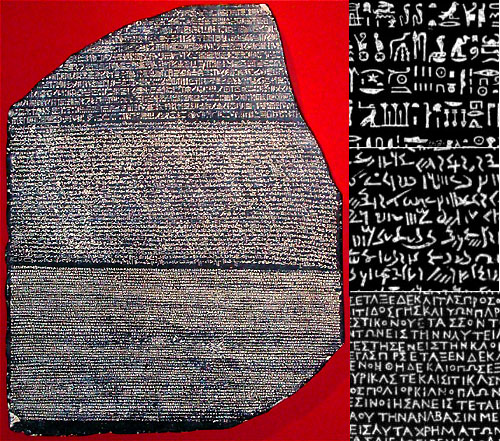 Rosetta Stone
It was created in 196 BC, discovered by the French in 1799 at Rosetta
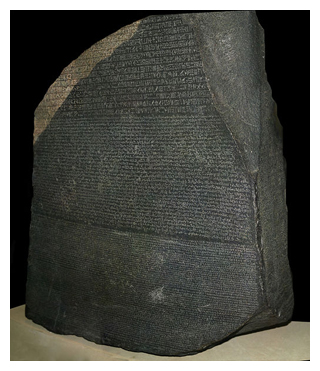 找尋波方程式時可以用的線索：
合理的猜想：波長固定的正弦波對應於一個不受力、動量固定的自由粒子。
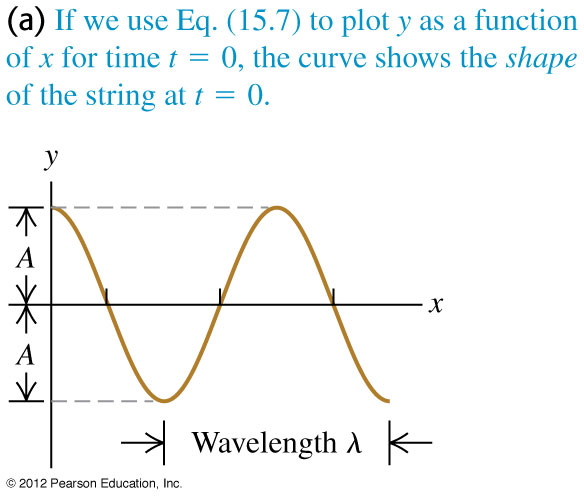 波函數
粒子與波的翻譯表
尋找一個波方程式可以得到這個關係。
一般的波，多半滿足如下的波方程式：
這個虛數的指數函數有實數部與虛數部，分別是同相的餘弦波與正弦波！
這是一個非常有名的數學式子！
雖然知道波函數是實數，但指數函數很方便計算，而且可以最後加上實數的條件。
將波函數代入，可以確定它的確是波方程式的解，只要：
Dispersion Relation
波函數的一般解即可寫成：
一個向右傳的波疊加一個向左傳的波！
但別忘了很重要的條件：波函數是實數：
Marion 13.7
所以我們使用複數指數函數作為方便的數學工具，來研究實數的波函數！
疊加係數得遵守條件！
很自然的，物理學家就猜想自由電子波函數可以寫成：
儘管他們可能還以為電子波函數可以被要求是實數！
一般正弦波的複數指數函數表示法，可以很簡單看出色散與波方程式的關係！
原因是複數指數函數，所有的微分都與自己成正比！
左手邊的運算作用於自由電子波函數時，與右手邊的數乘該波函數一樣。
對電子波而言：色散關係：
對於自由電子，已知：
利用以上的翻譯表，我們猜：
這個色散關係可以由這個波方程式得到！
我們是倒著猜回去！
Schrodinger Wave Equation
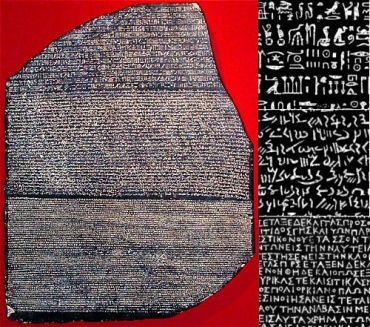 終極翻譯表，直接由粒子圖像翻譯為波函數的運算！
動量翻譯為空間微分運算
能量翻譯為時間微分運算
運算得運算於某個東西之上
Schrodinger Wave Equation
粒子
波動
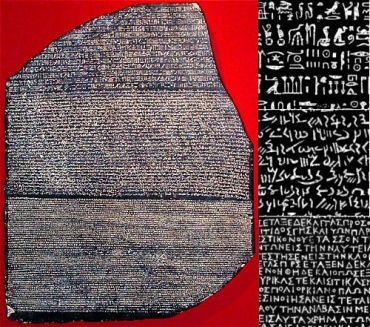 將波函數的運算取名，定義為一個個算子Operator！
動量就是空間微分運算
能量就是時間微分運算
大膽地猜，所有物理量都對應算子！
沒有就重新寫，例如電子自旋。
古典
量子
廣義的Schrodinger Equation，控制狀態的時間演化！
電子自旋的狀態只有兩個，而且自旋大小無法增加：
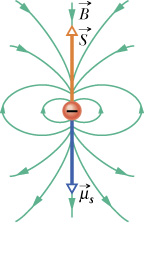 狀態
或是兩者的疊加狀態
在電磁學中，能量等於磁偶極矩與磁場的內積，
注意磁偶極矩與電子角動量成正比，選磁場方向為z：
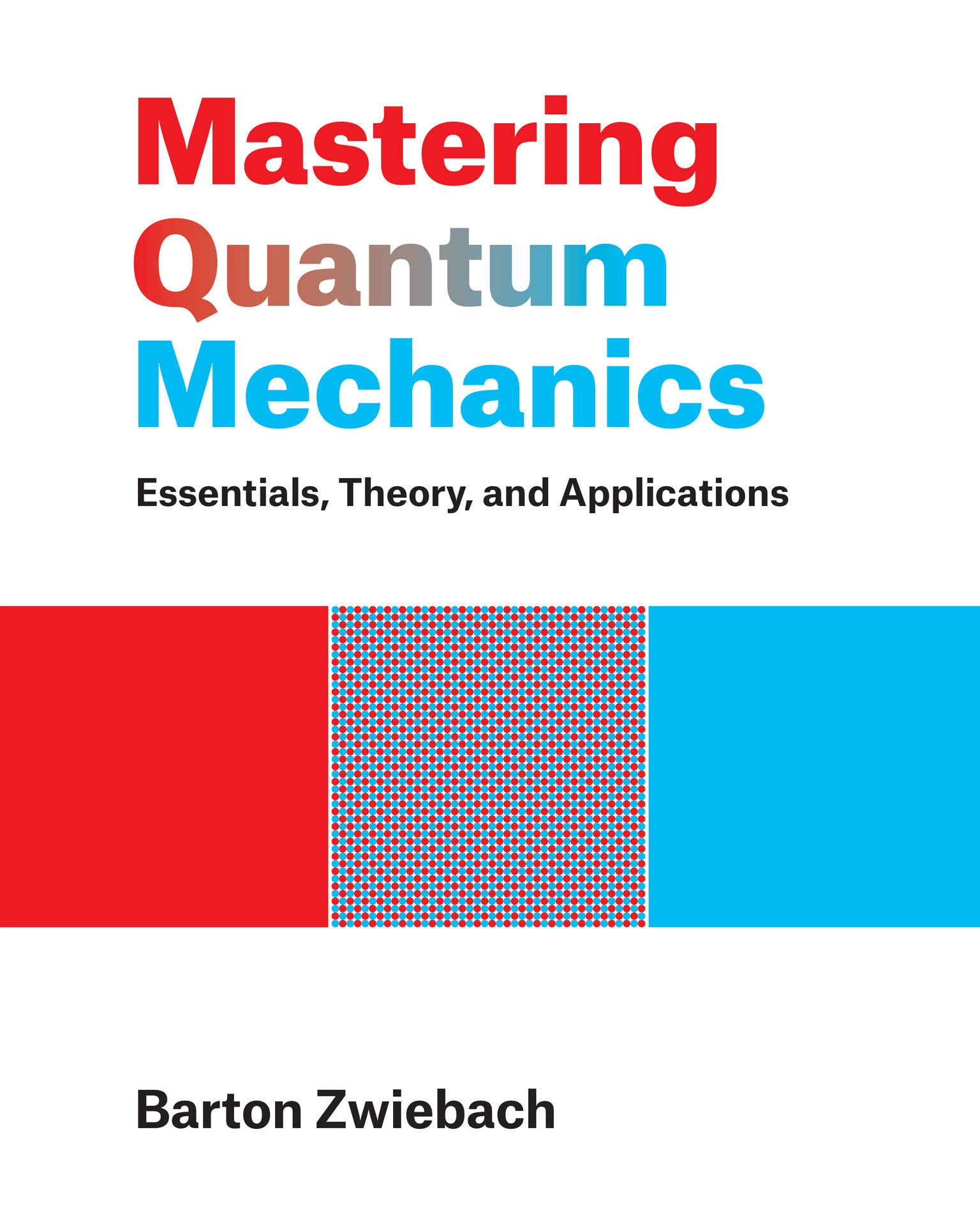 我會偷偷置入…….
另一個論證
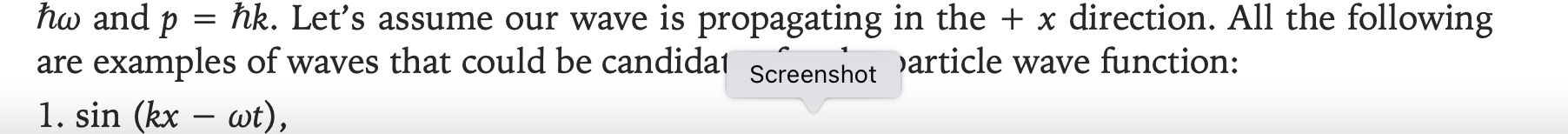 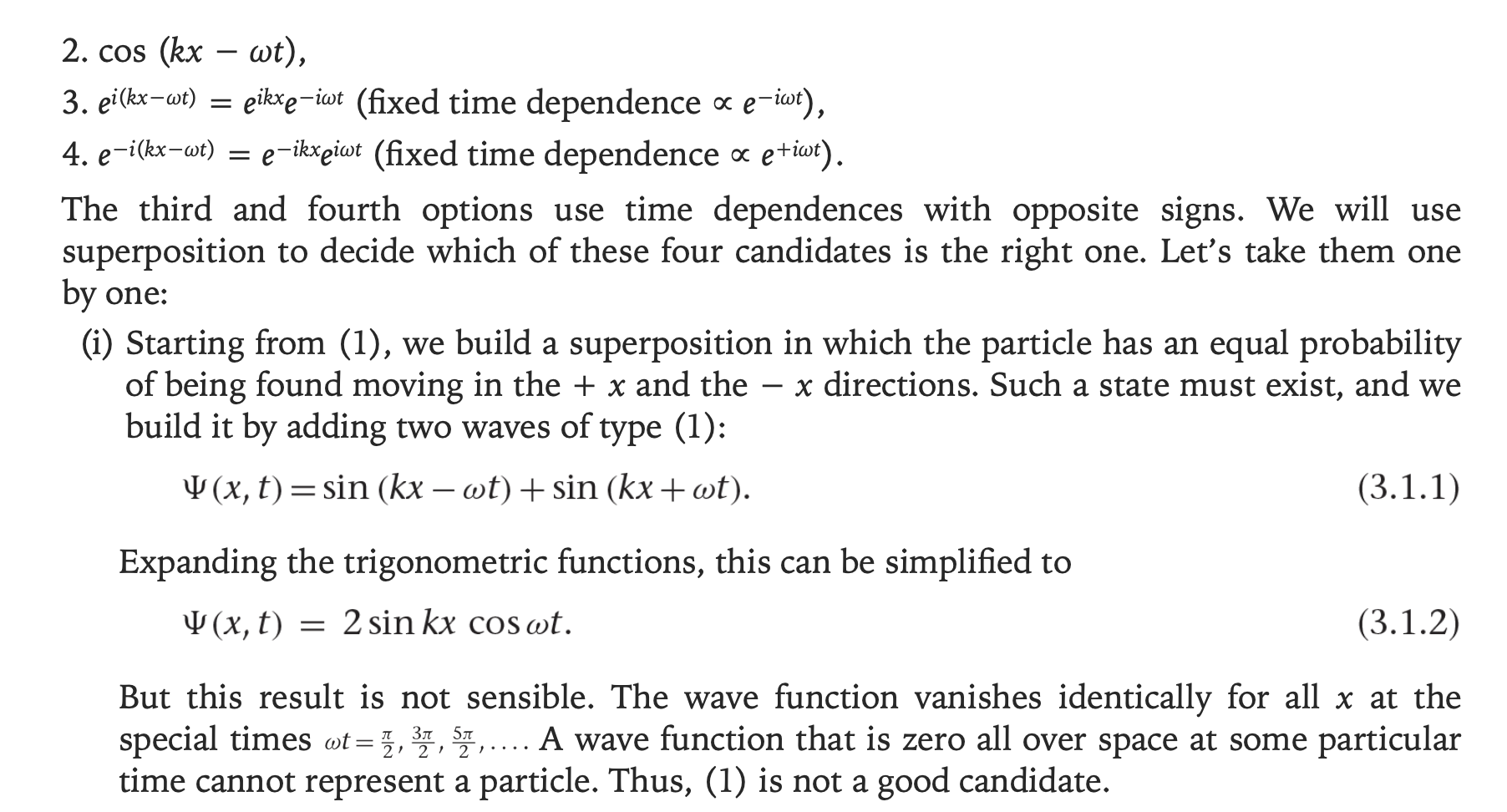 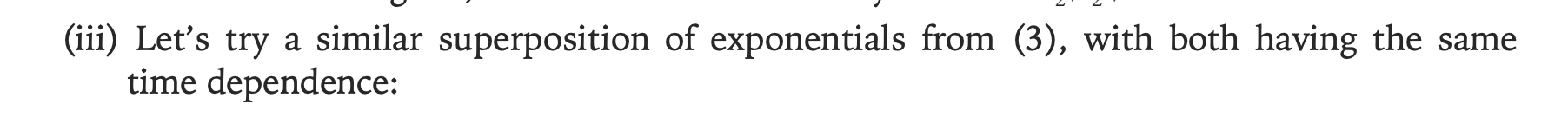 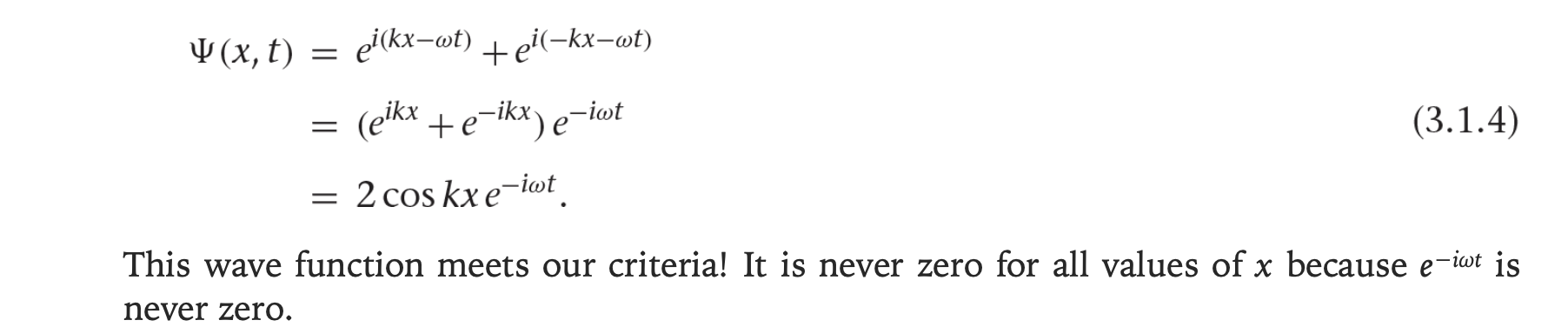 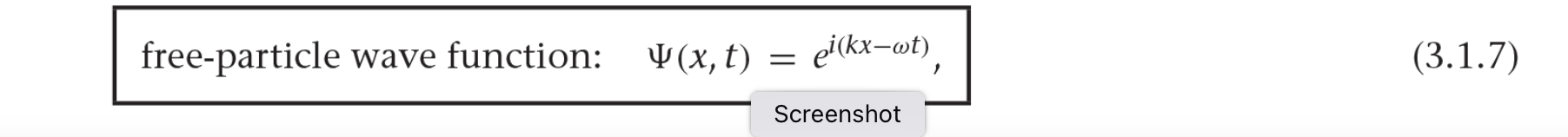 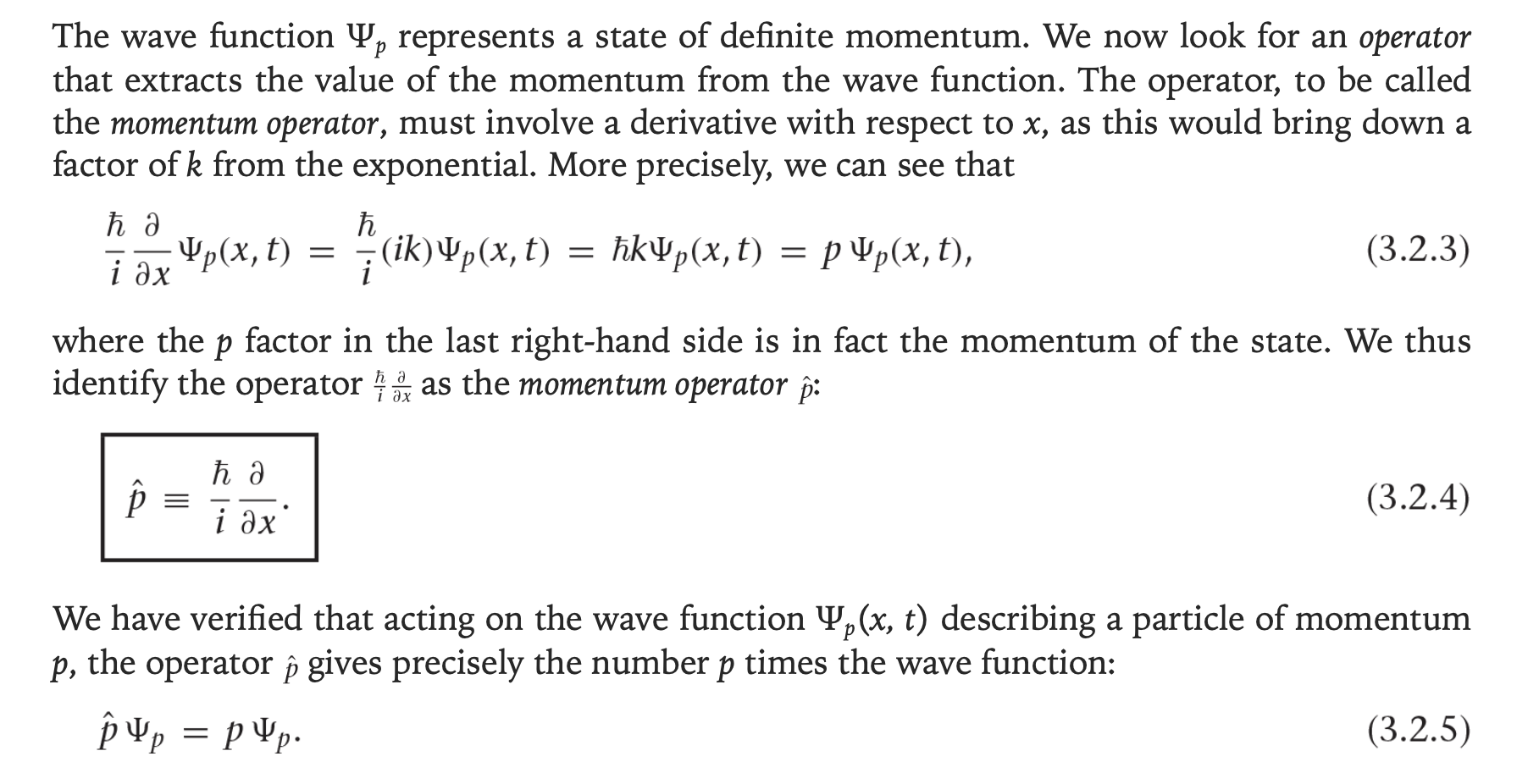 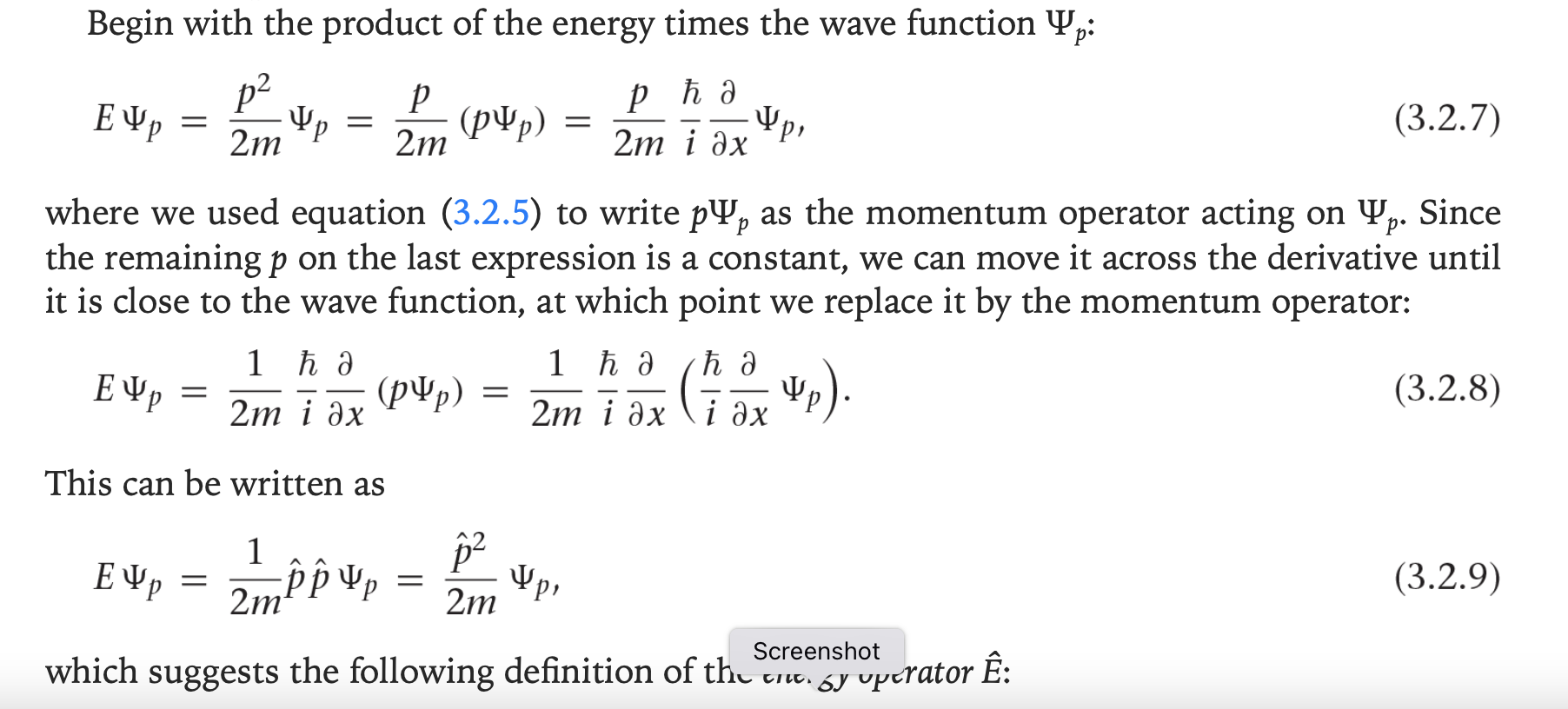 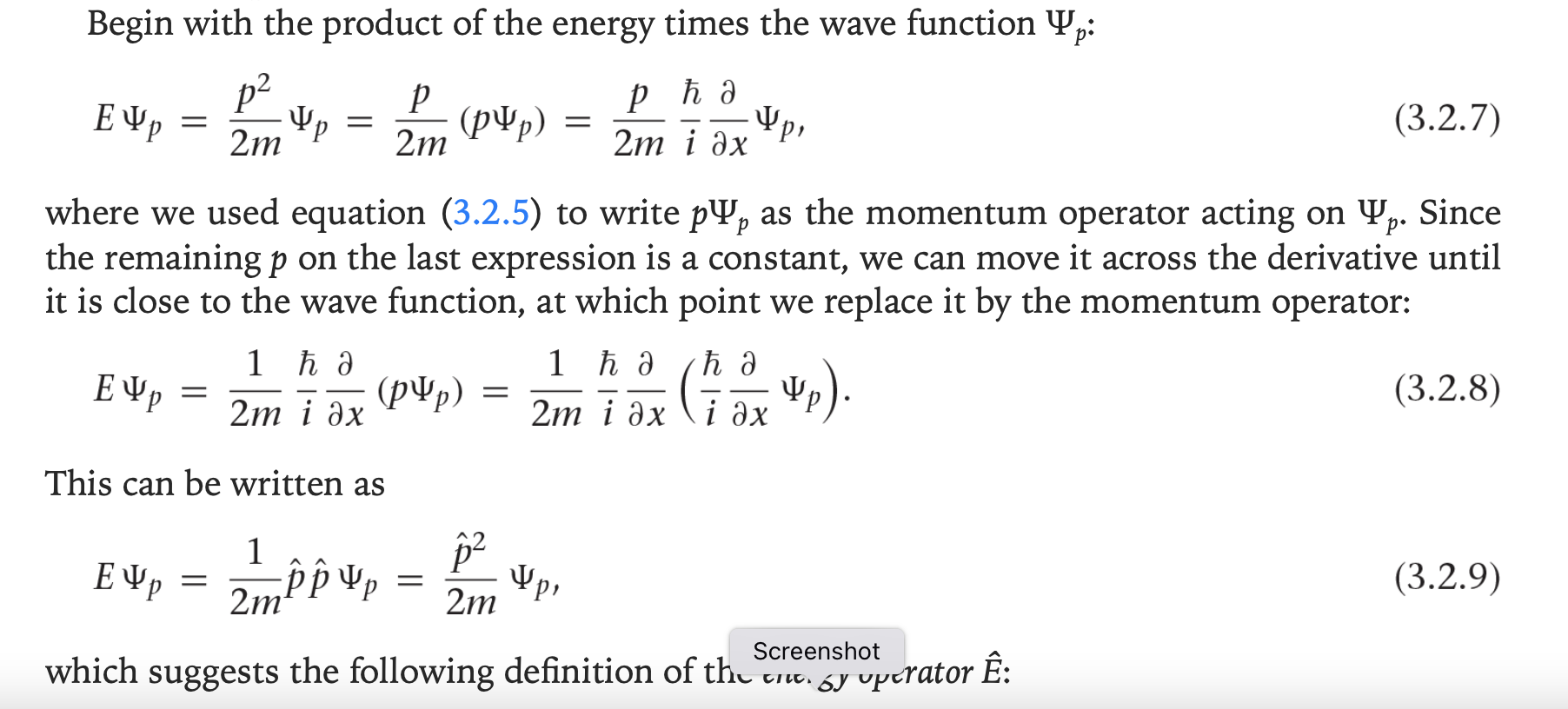 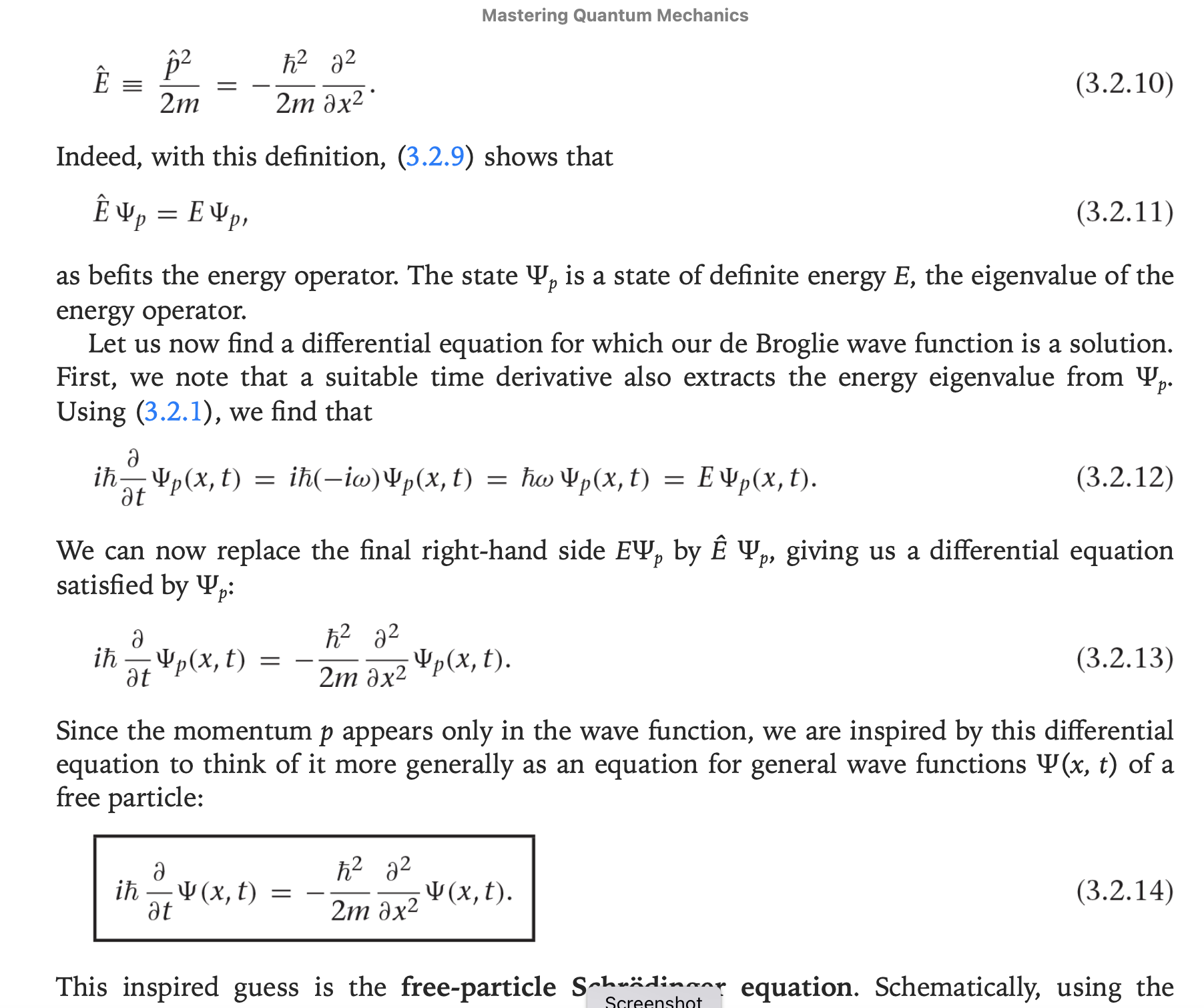 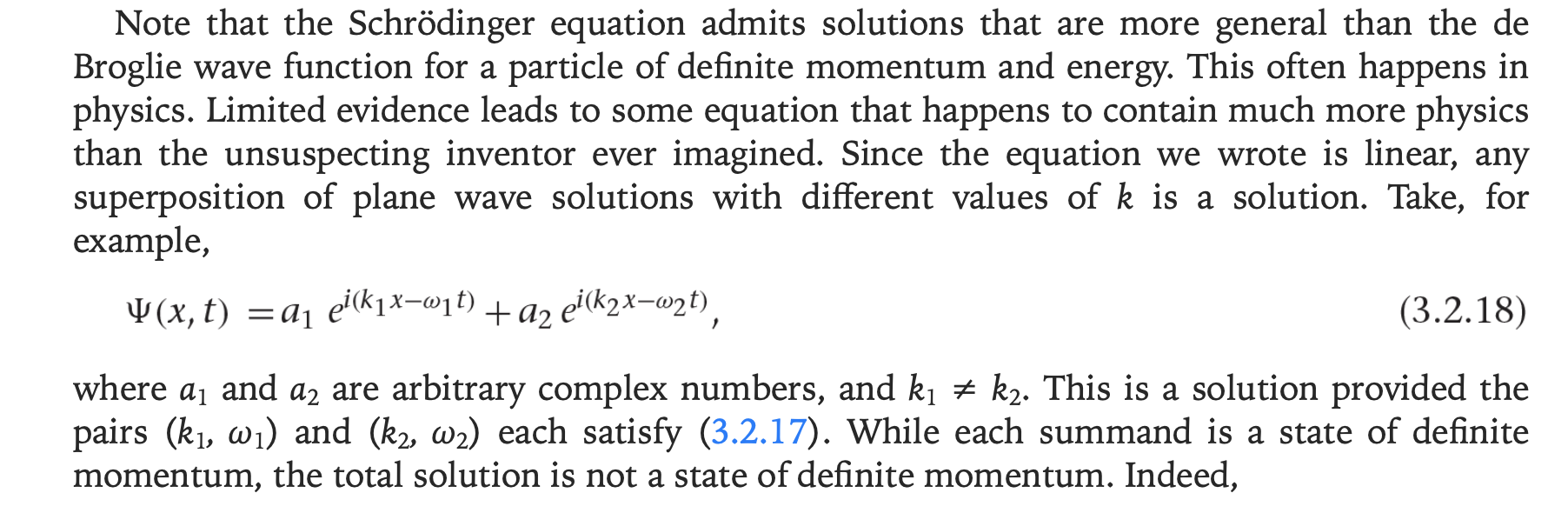 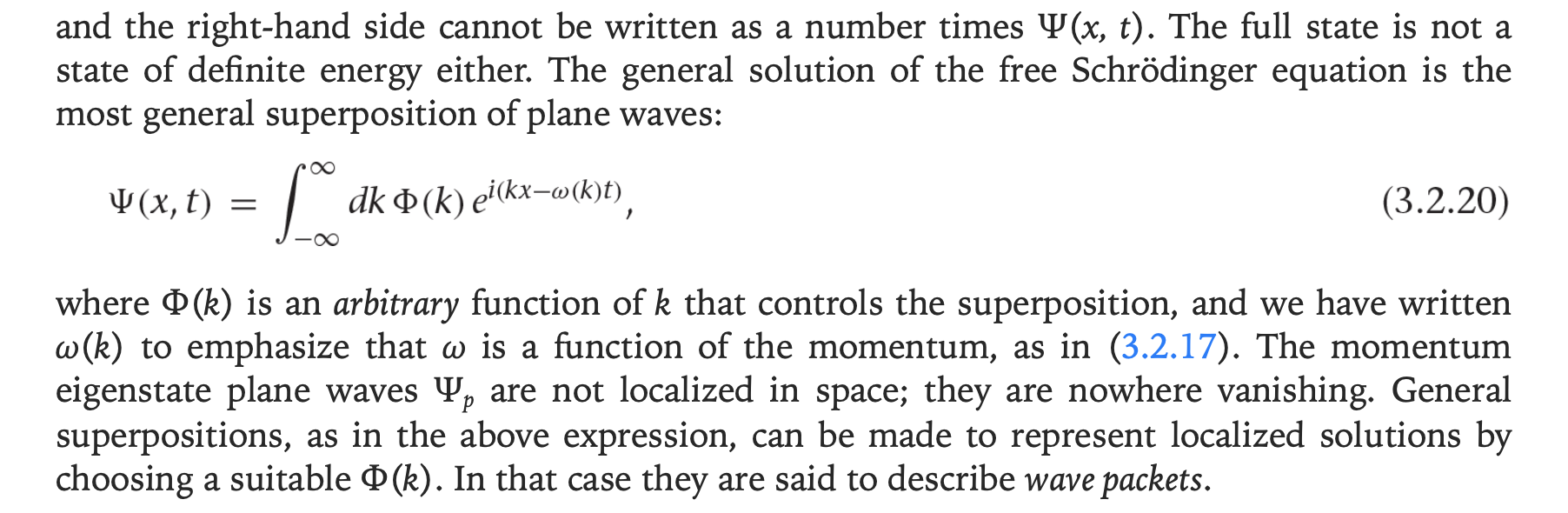 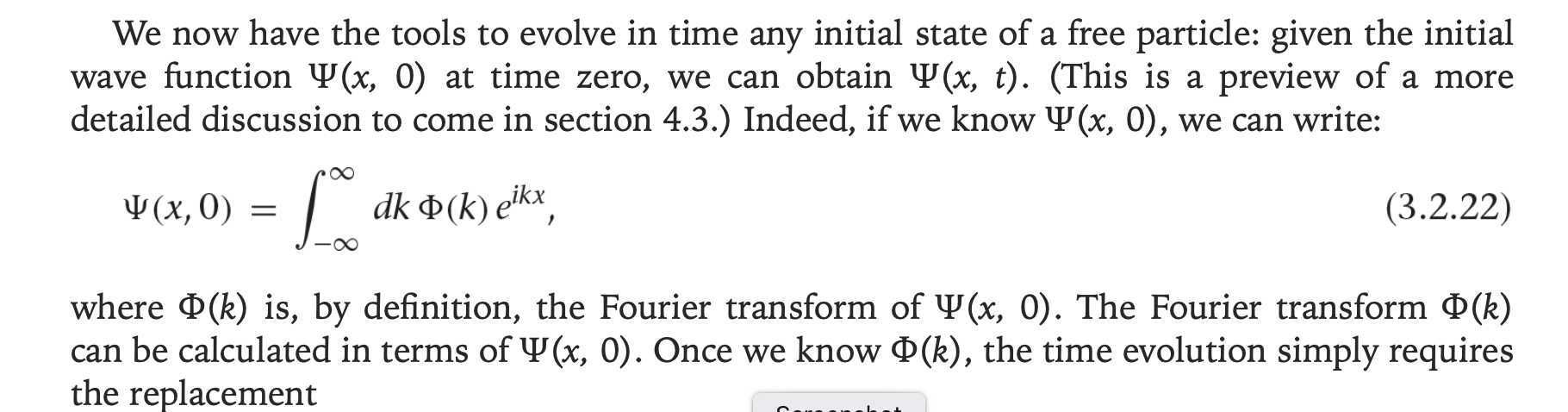 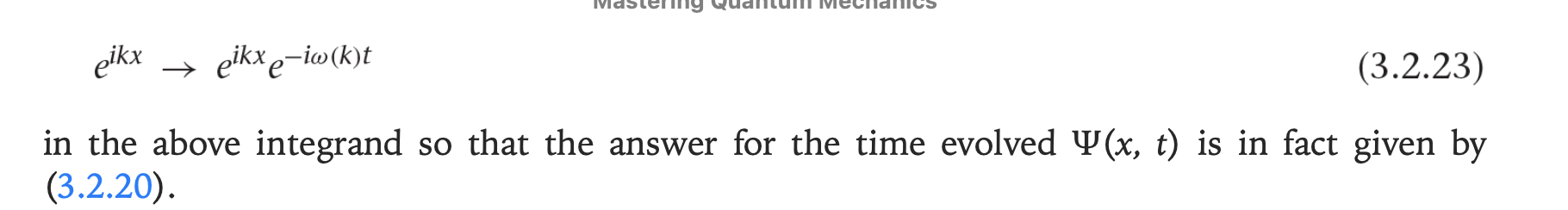 自由電子波複數的波函數：
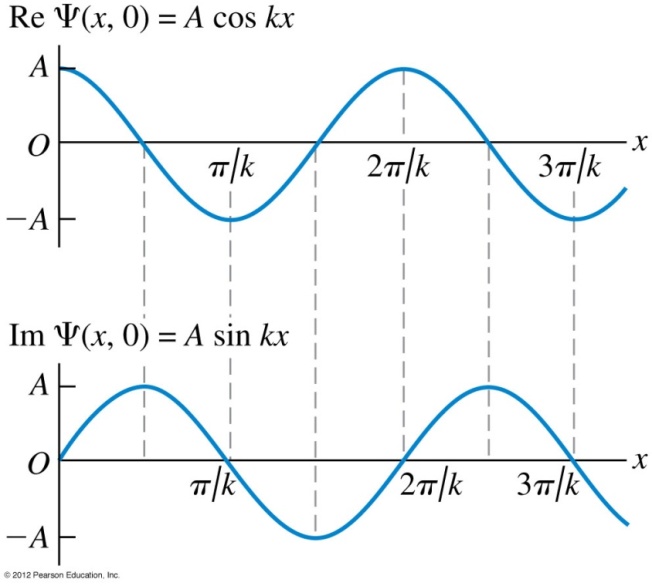 滿足此Schrodinger Wave Equation
?
方程式的實數部
方程式的虛數部
現在解的實數部與虛數部是糾纏在一起的！
解的實數部與虛數部不是彼此獨立的！
所以我已經不能要求這個電子波函數是實數了！
假戲真作！弄假成真。
電子波函數真的是複數！它的實數部與虛數部都有意義。
當電子不是自由粒子，而是受到一個位能的影響，假設翻譯表還是可以用！
此時動量與能量的關係要修改為：
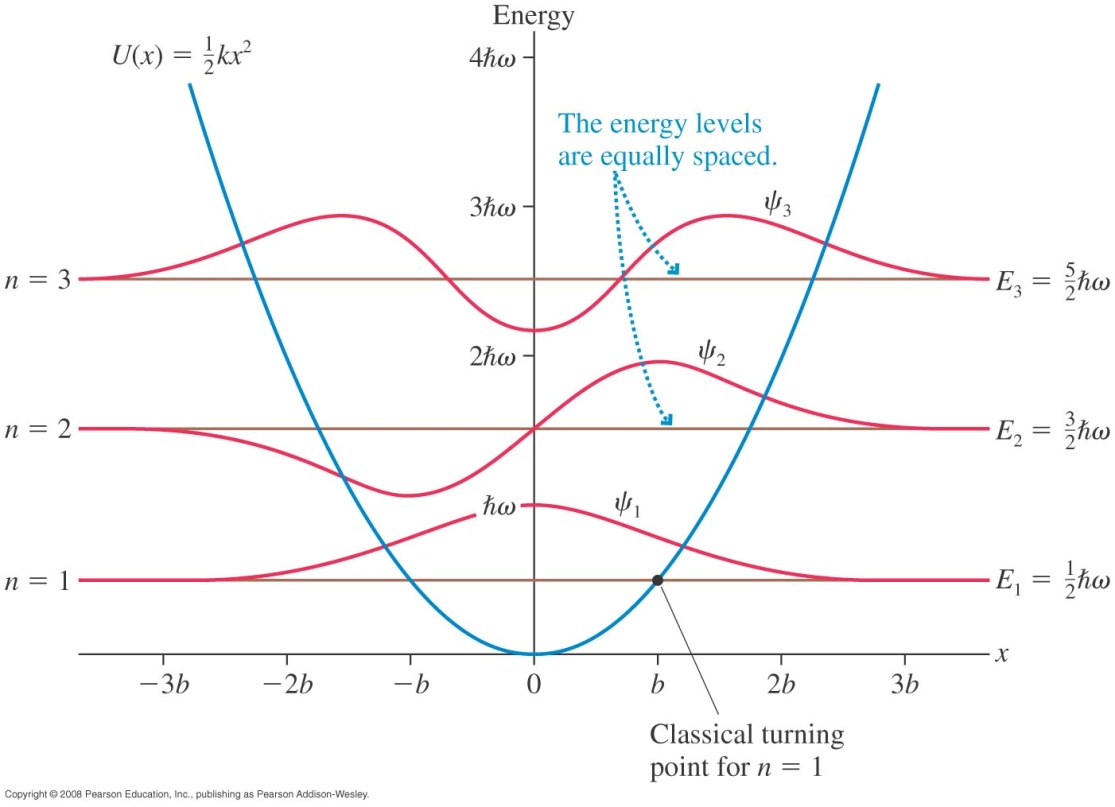 電子波波方程式
Schrodinger Wave Equation 以上大致是一個猜出來的過程。
此方程式的正確性是在薛丁格以它計算出氫原子能階，才算確立。
Schrodinger Wave Equation
給定起始條件，波函數可以完全被決定，沒有不確定性！
但複數波函數不是可以測量的物理量。
波函數無法觀測，波強度正比於振幅平方，則是實數，應可觀測。
波強度正比於以電子束進行實驗得到的分布，的確可觀測。
但波強度對單次實驗無預測效果，波強度只能預測機率！
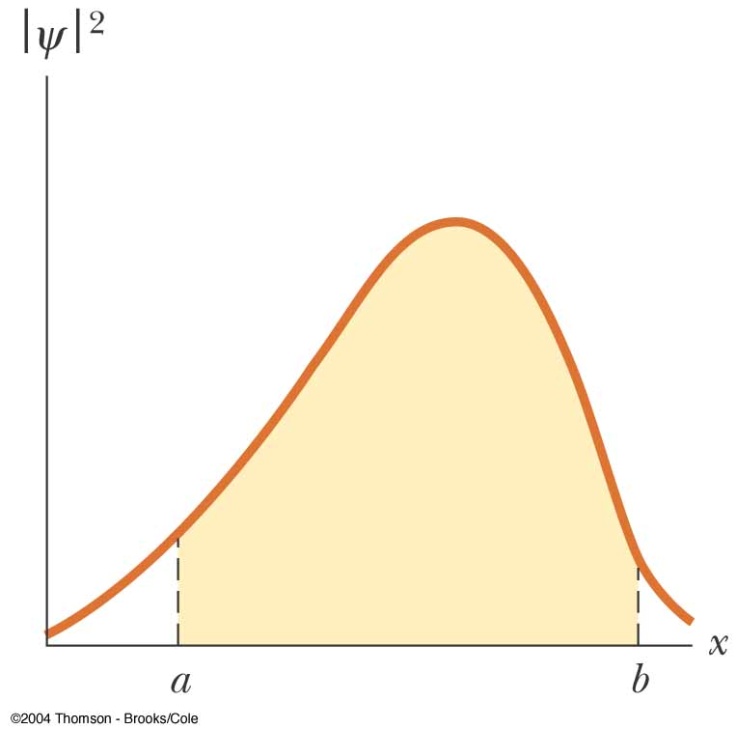 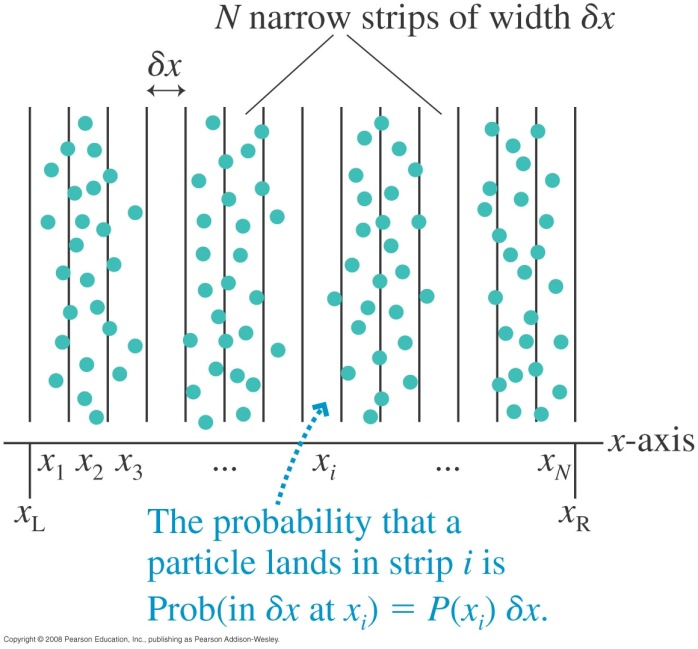 以點的數目來表示機率大小！
發現該粒子的總機率必需等於 1
歸一化條件 Normalization Condition
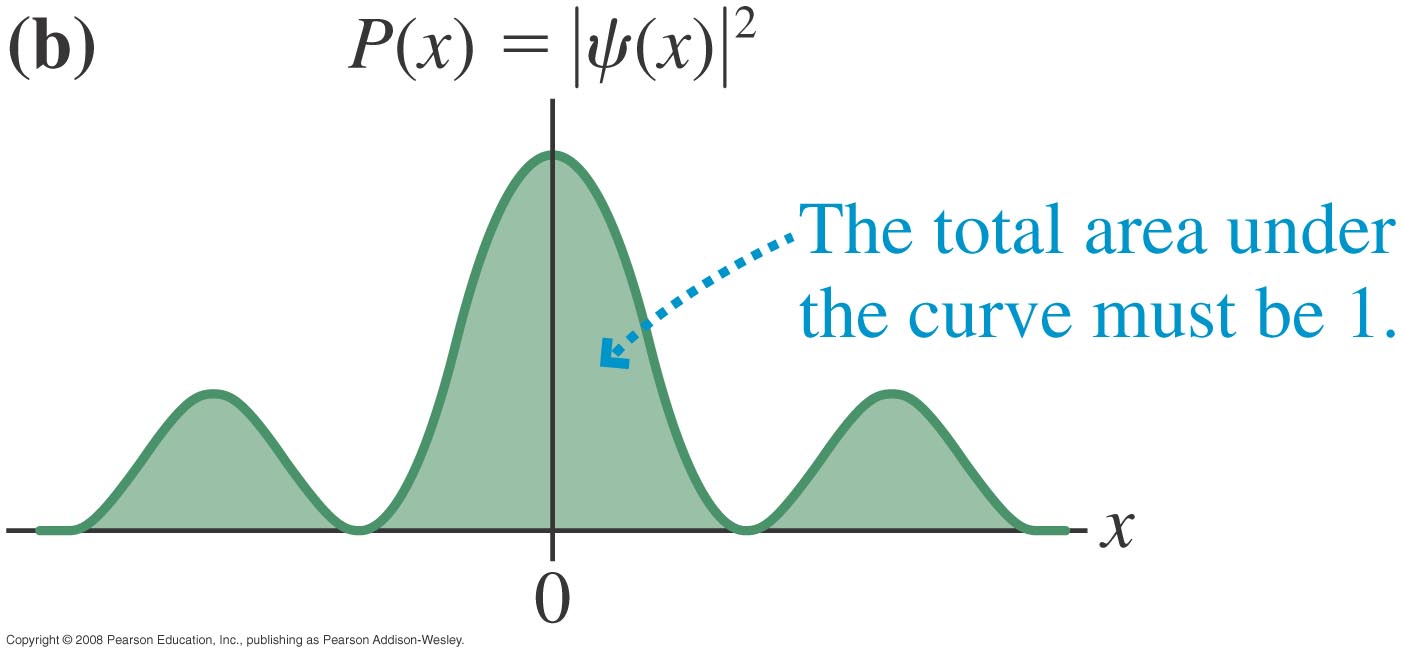 這個是波函數在薛丁格方程式以外必須滿足的額外的條件
自由電子波波函數及其機率解釋能計算雙狹縫干涉的粒子分佈嗎？
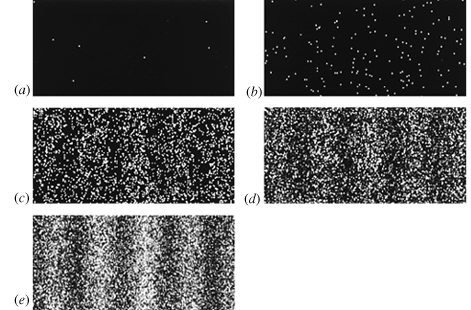 觀測點的機率密度：
2-16
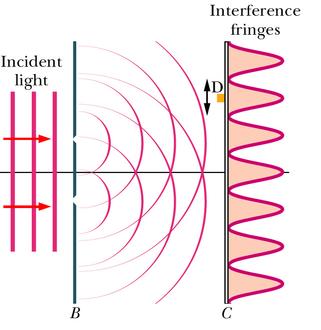 與一般雙狹縫干涉完全一致！
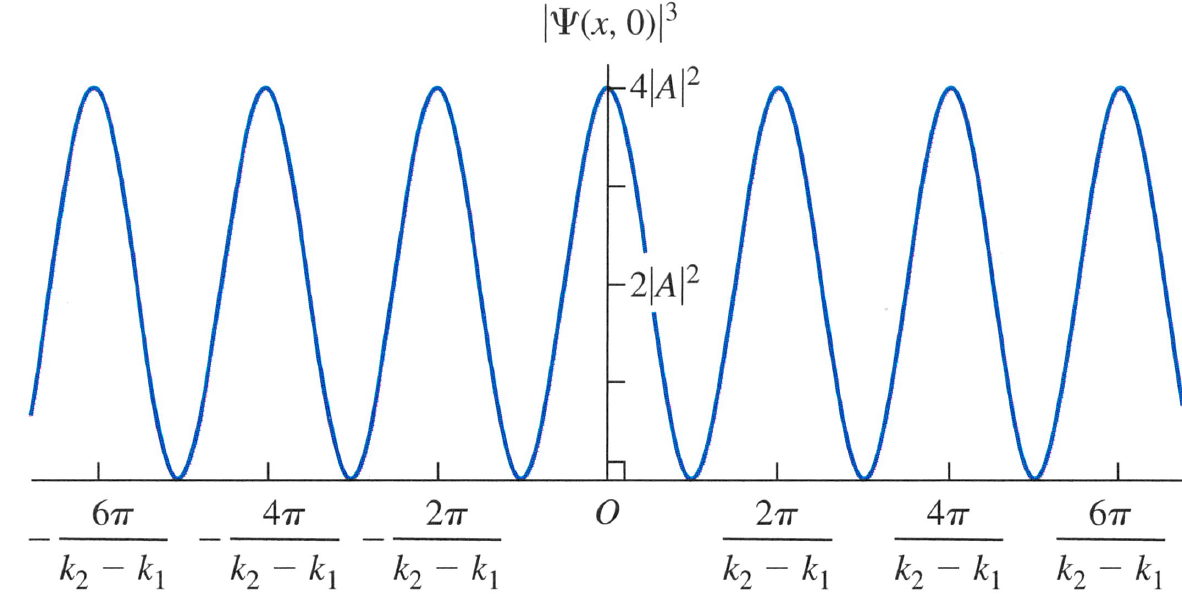 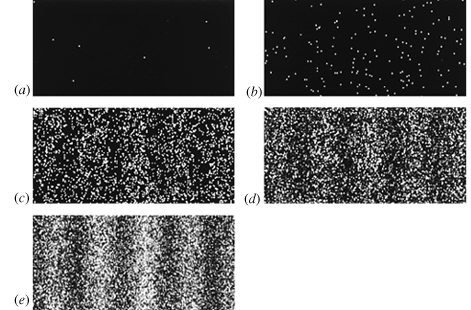 通常會說這是單一方向傳播的電子波，波長確定，動量確定。
但這一單一方向傳播電子波機率密度為一常數。
這個解根本不滿足Normalization Condition.
動量完全確定，位置完全不確定，（這是波狀的態的波函數）。
尷尬的是：
因為沒有任何位置資訊，所以若稱它為沿+x方向運動的電子並不確實，
它只是擁有+x方向的動量，但並沒有任何實質東西的位置在改變。
也就是並沒有任何實質的東西在傳播或運動。
波函數的相位波形是在傳播，但那不是可觀察的物理量。
單一方向傳播的自由電子波機率密度為一常數
位置完全不確定，處於完全全球化的狀態。
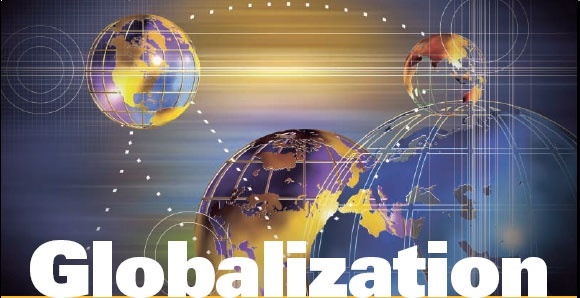 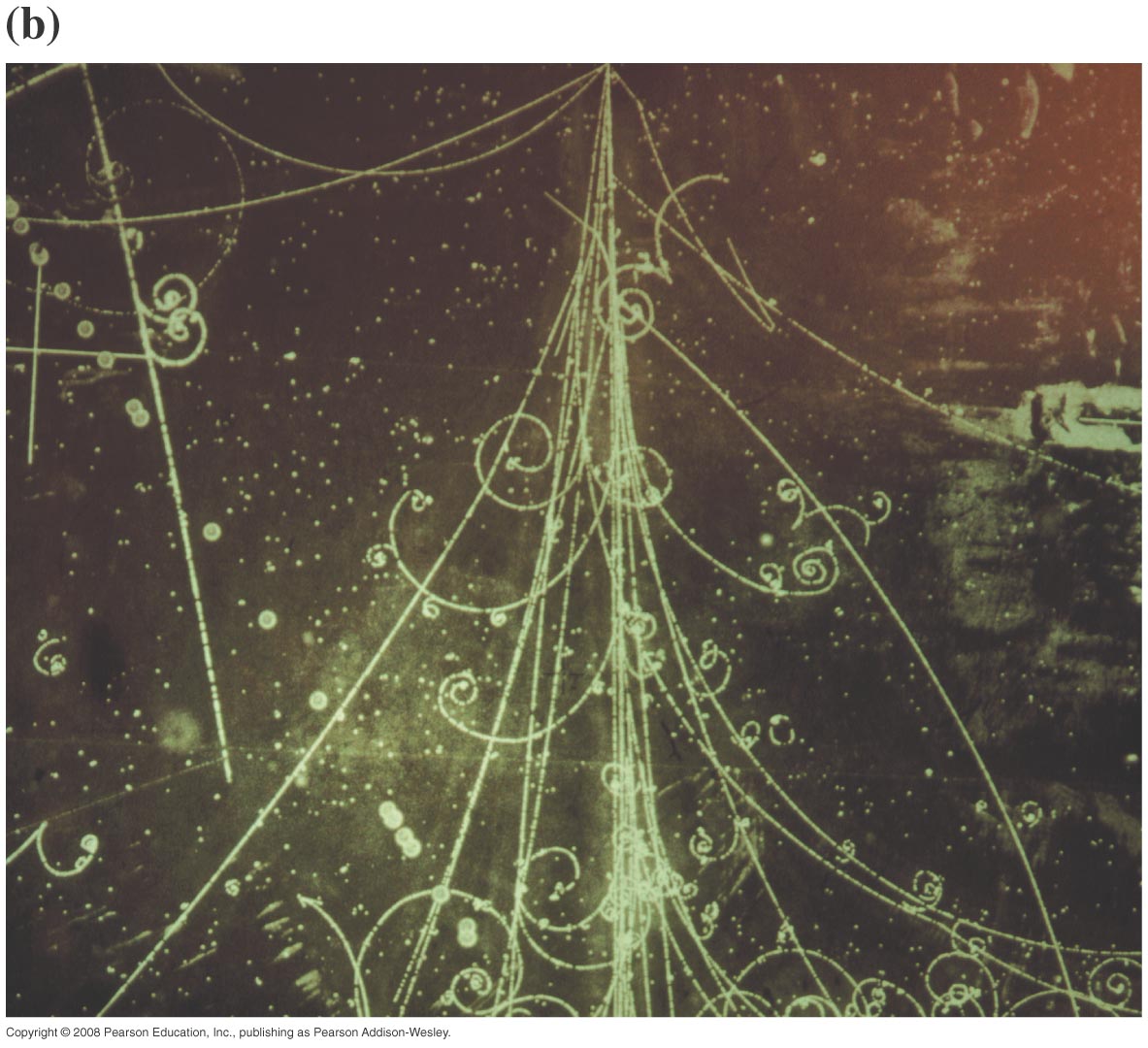 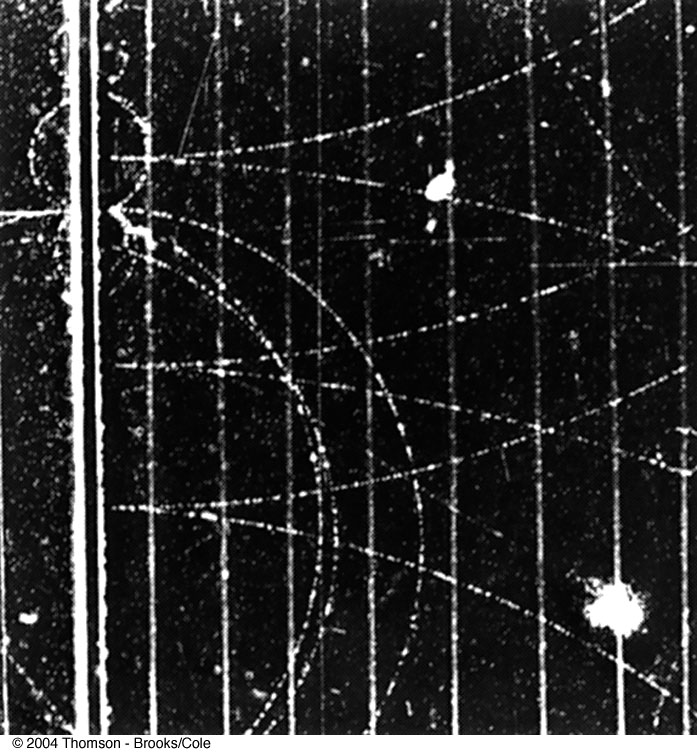 我們觀察到的粒子總是得有一些地方特色：區域性！
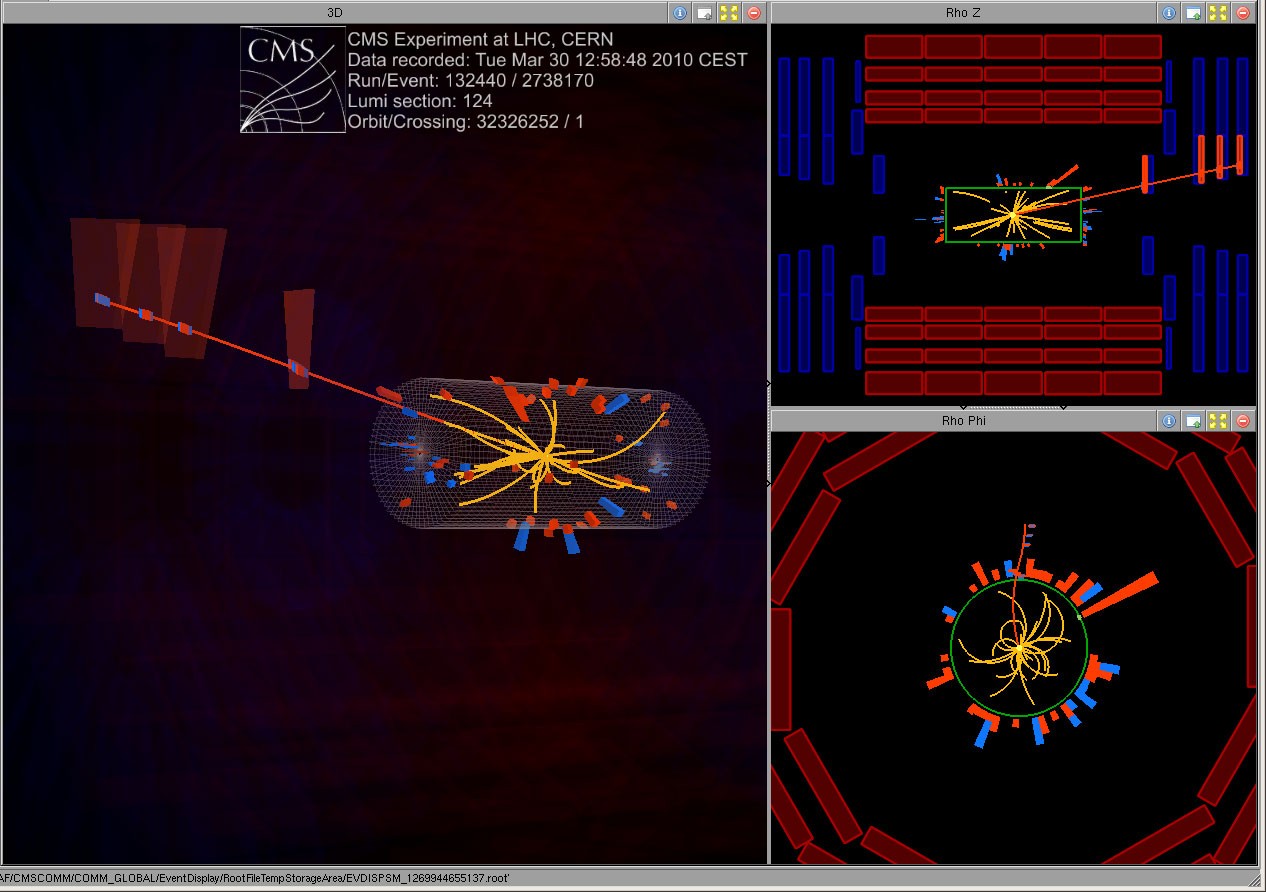 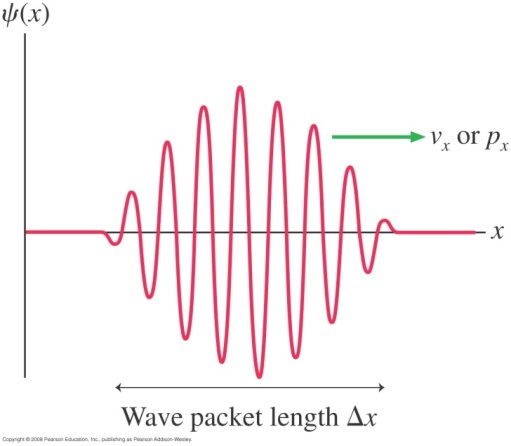 波包如粒子具有一些區域性，而這區域性又會如自由粒子般運動。
波包也滿足薛丁格方程式。
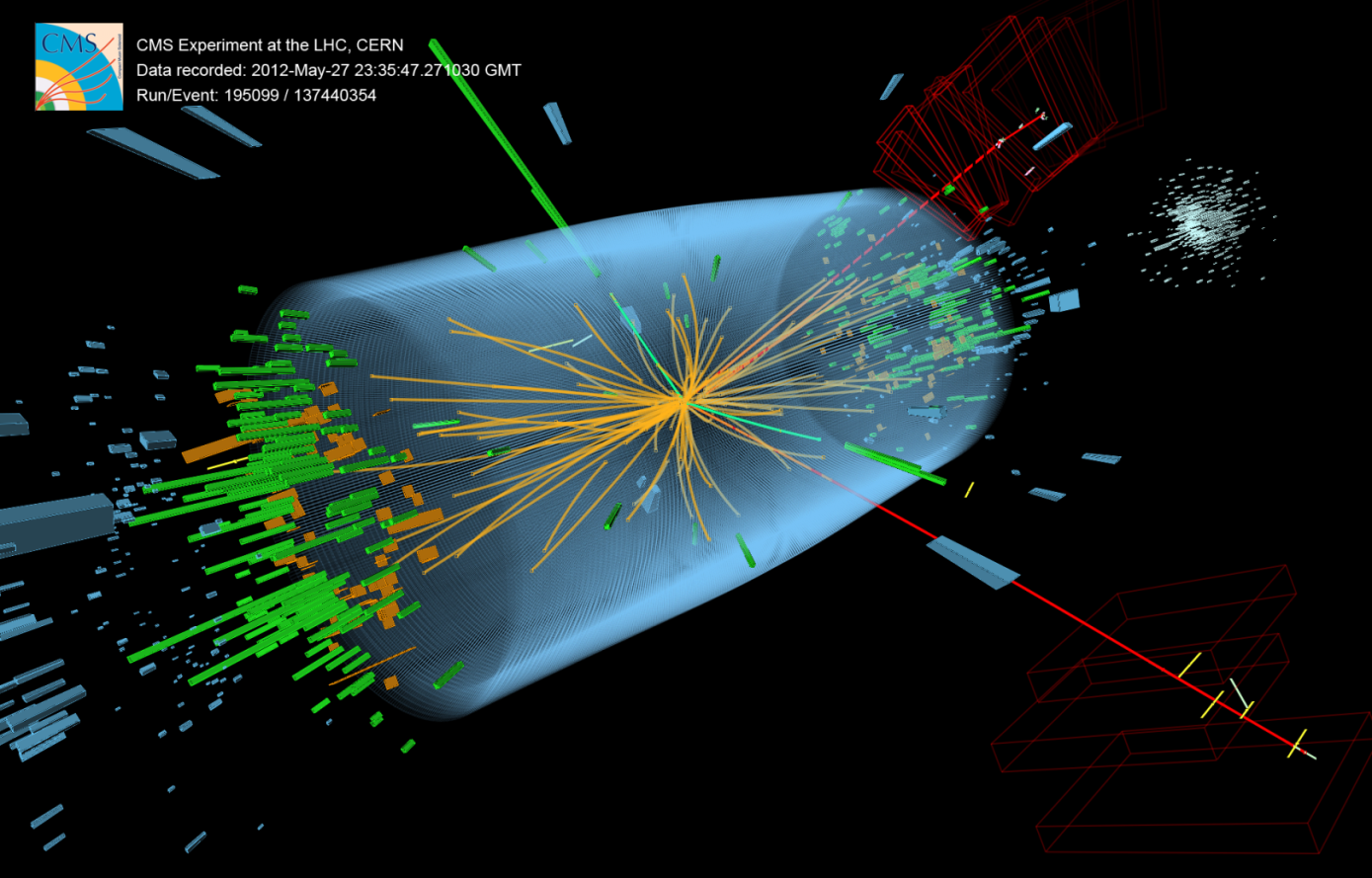 在這散射實驗中，入射的質子及生成的粒子都是波包。
36
康普頓效應
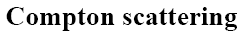 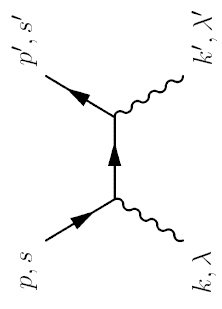 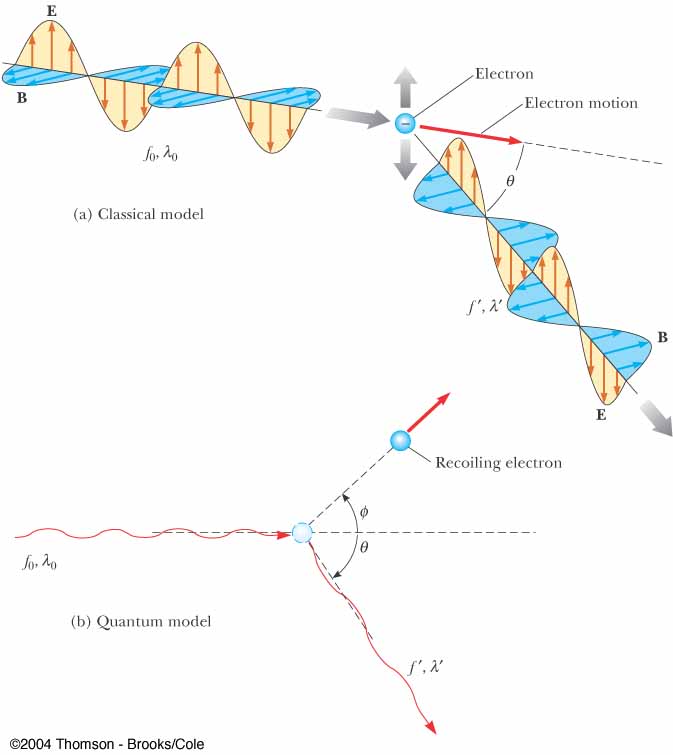 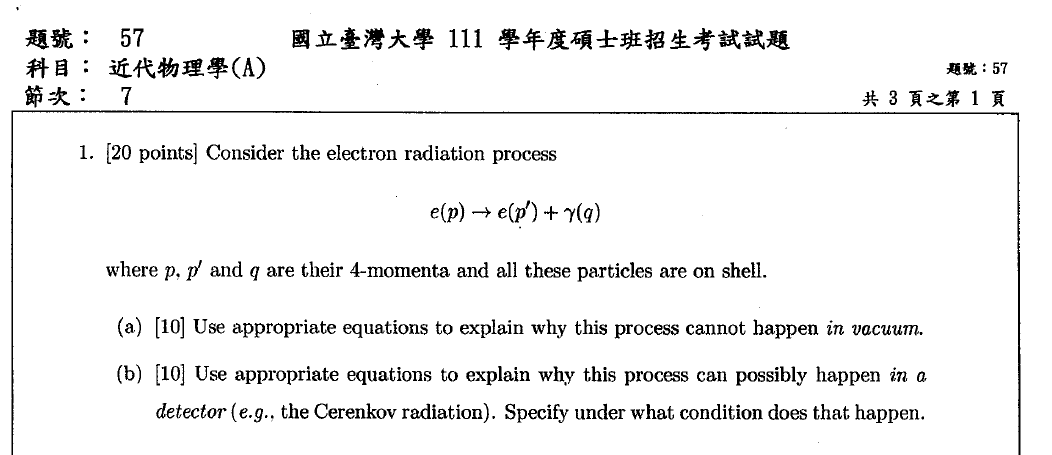 Of Course, massless photon can’t decay.
But could electron emit one photon and one electron?
The Feynman amplitude is non-zero (a constant e).
But momentum conservation does not allow!
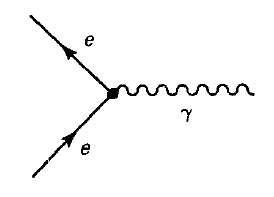 Electron can not emit one photon and one electron.
But we know accelerating electron can emit EM wave!
Electron can emit two ：
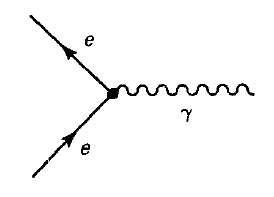 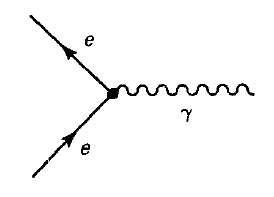 Momentum conservation now allows!
以上這些粒子應該都是波包！
波包有寬度，意指位置稍有不準度，如此動量應該也稍有不準度。
薛丁格方程式是一線性方程式。
這是自由電子波薛丁格方程最一般的解：
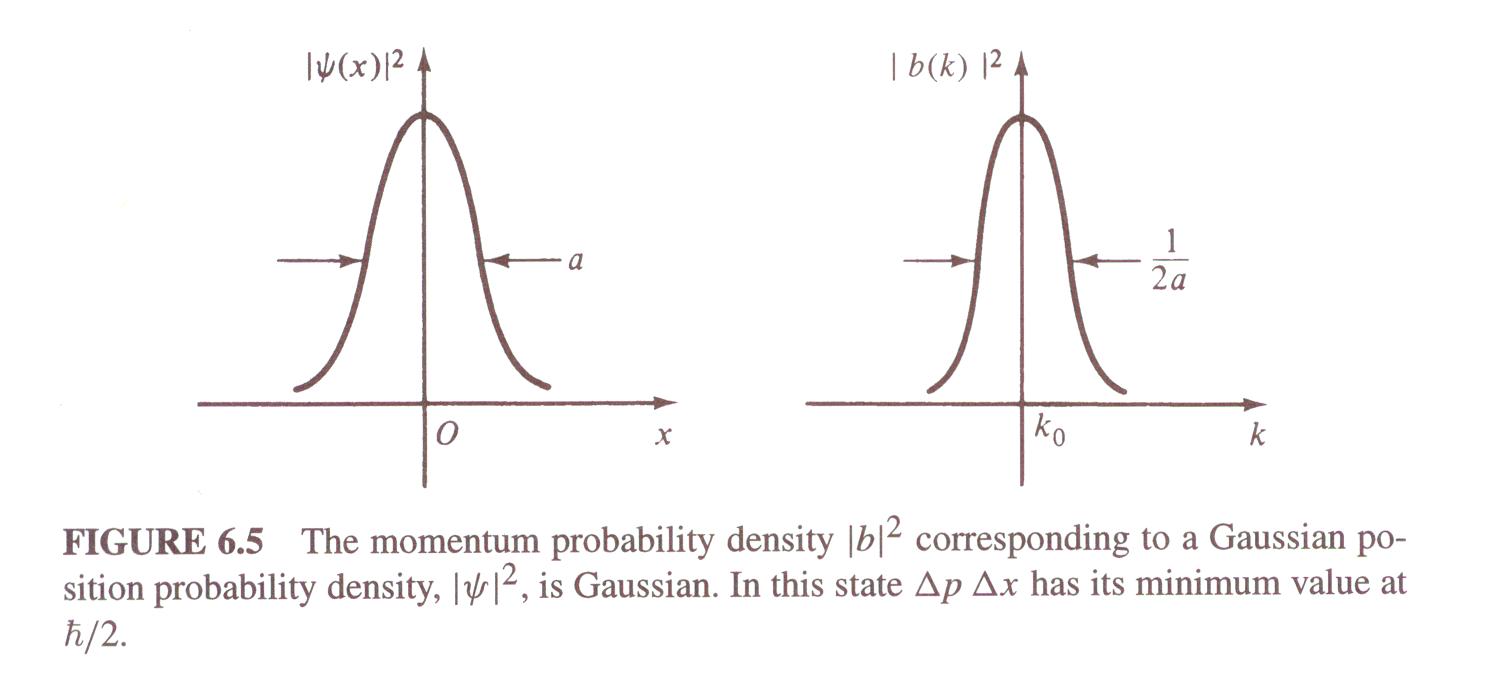 計算：
先平方：
換極座標：
開根號：
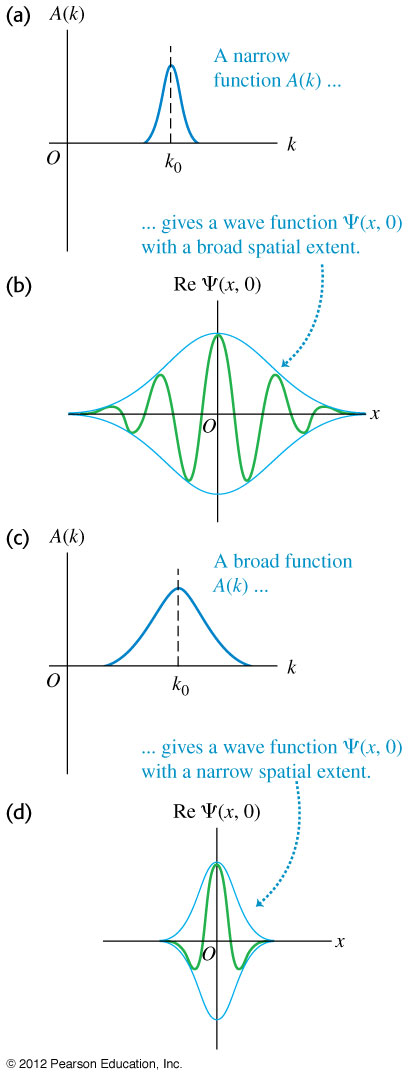 在時間為零，波函數是一振盪函數，乘上一高斯函數。
高斯函數決定了振幅。
波函數的振幅集中在空間中的一個區域之內，稱為波包 Wave Packet。
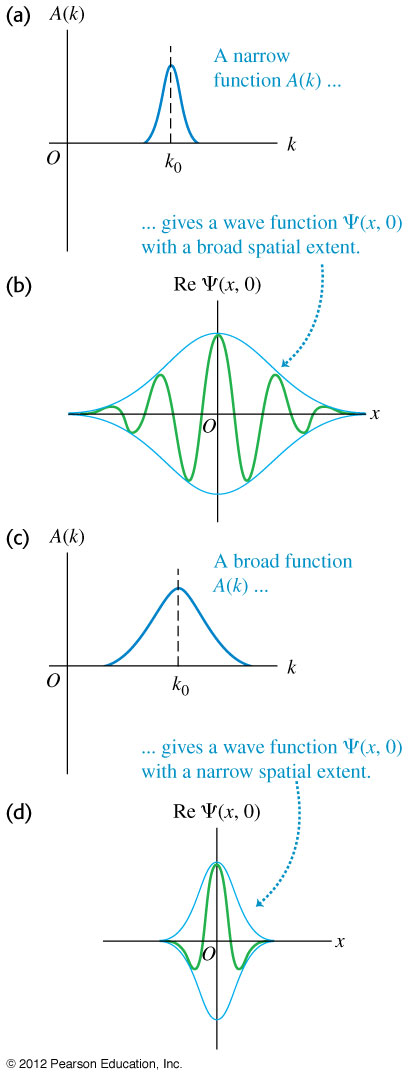 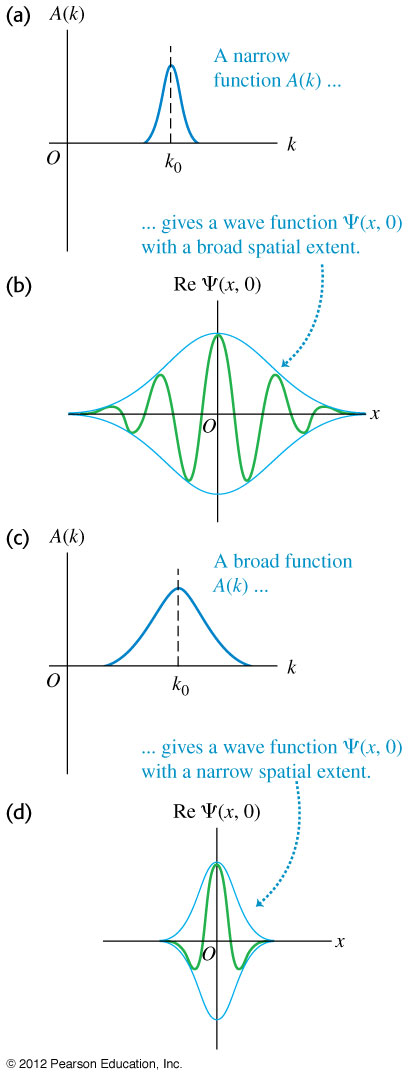 波包的寬度
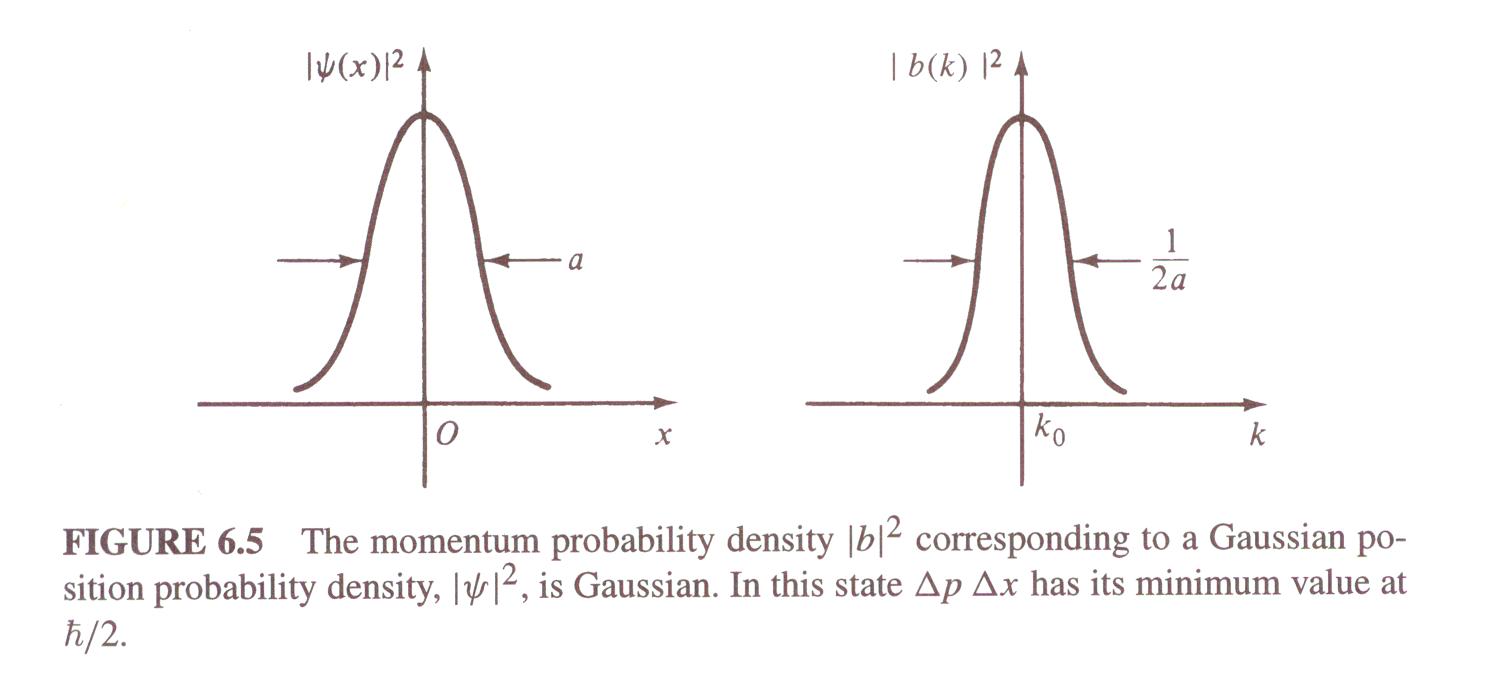 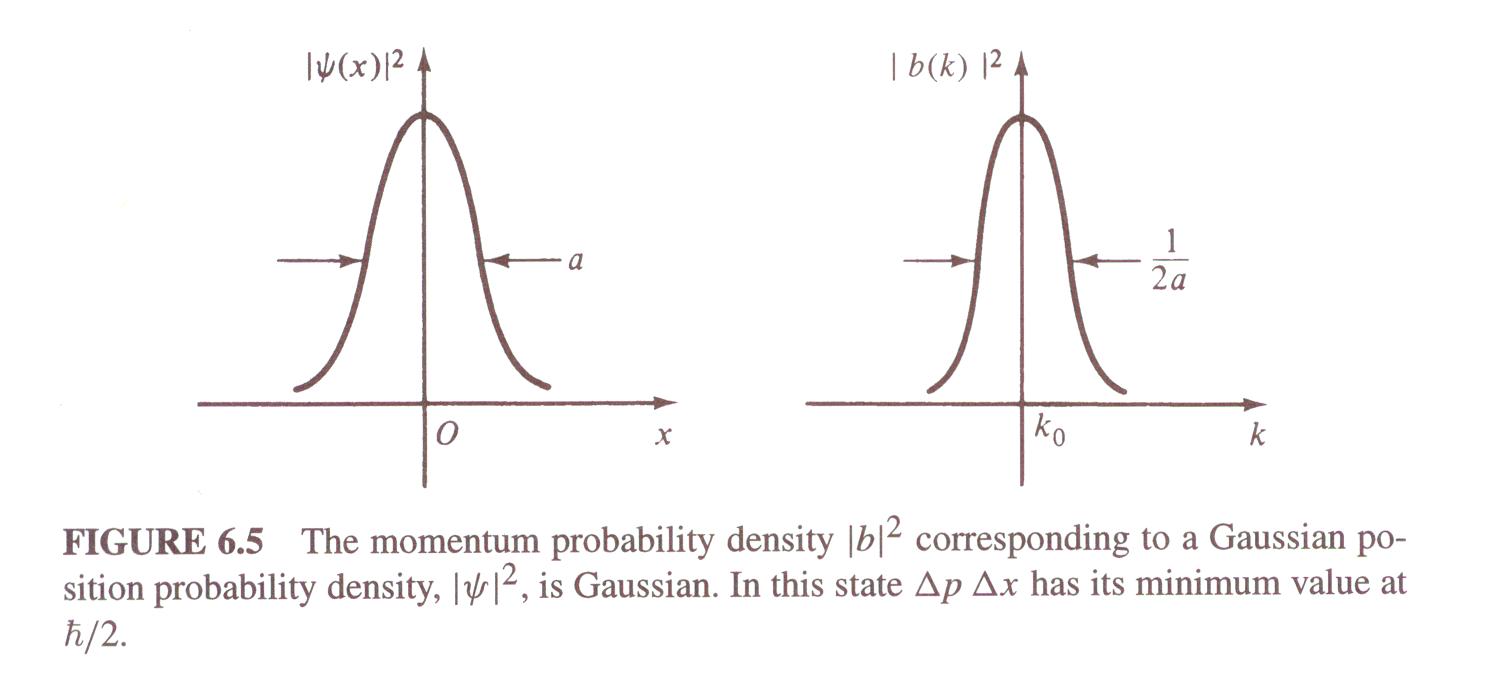 測不準原理！
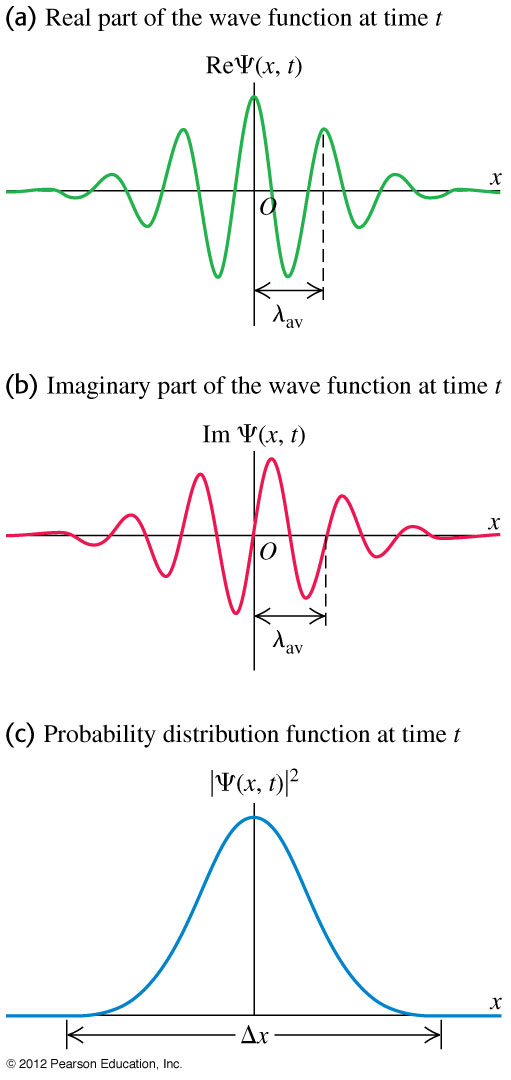 波包波函數的實部與虛部
波包並不是定態，而是類似的定態的疊加
所以位置的平均值會移動！
移動速度(群速度)正是古典的電子速度。
[Speaker Notes: 波包並不是定態，而是類似定態的疊加]
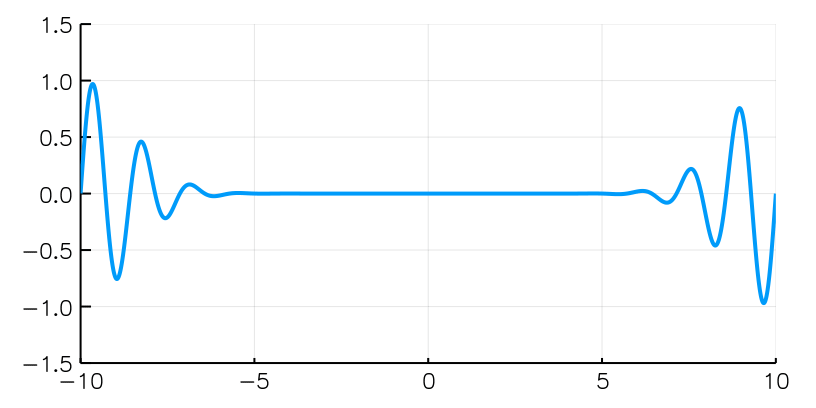 妙的是波包移動的速度不是波速，而是群速度！
接下來計算波包波函數對時間的變化，其實我們早就知道了！：
也就是：薛丁格方程式透過色散關係，發揮作用，決定了波函數的時間變化！
代入波函數：
定義兩個常數來簡化計算：
時間為零的波包結果
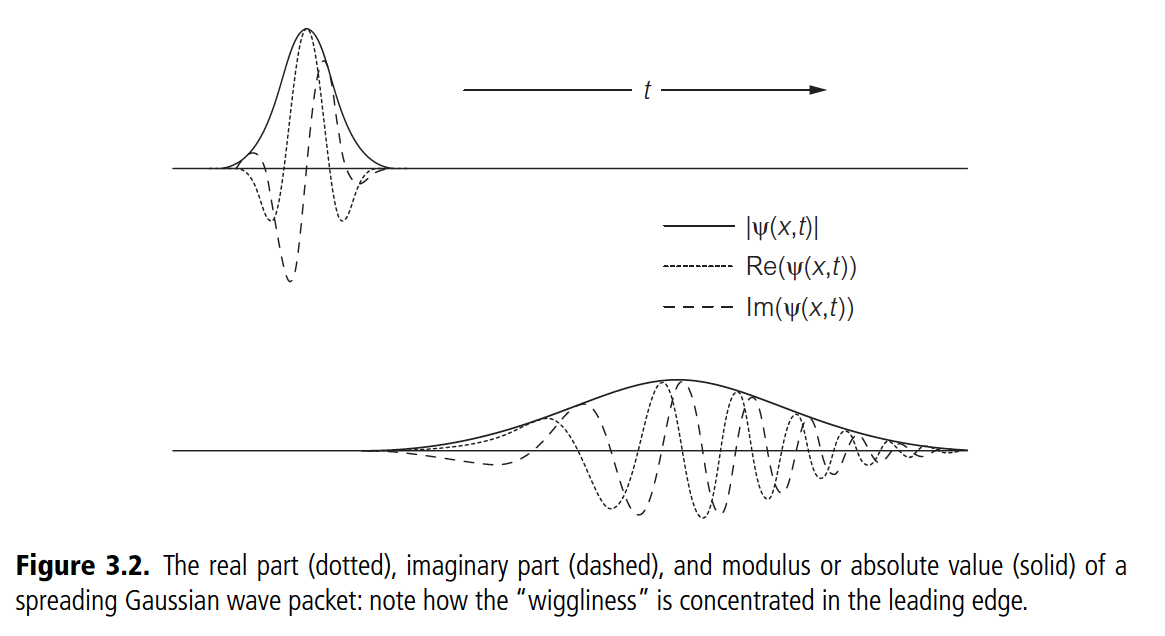 這是波包隨時間的變化！
各處波包的機率密度可以計算為：
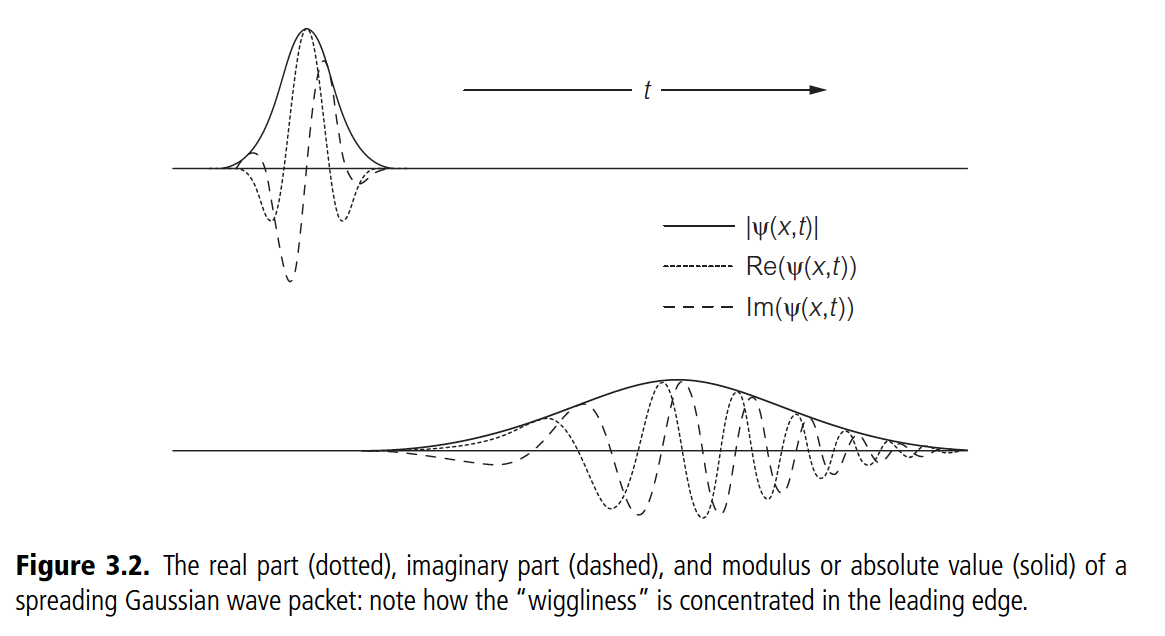 妙的是波包移動的速度不是波速，而是群速度！恰等於古典電粒子的速度！
開學一個月，我們終於學會了牛頓第一運動定律！自由粒子以等速運動。
是常數。
波包的寬度會隨時間增加，且時間長以後趨近：
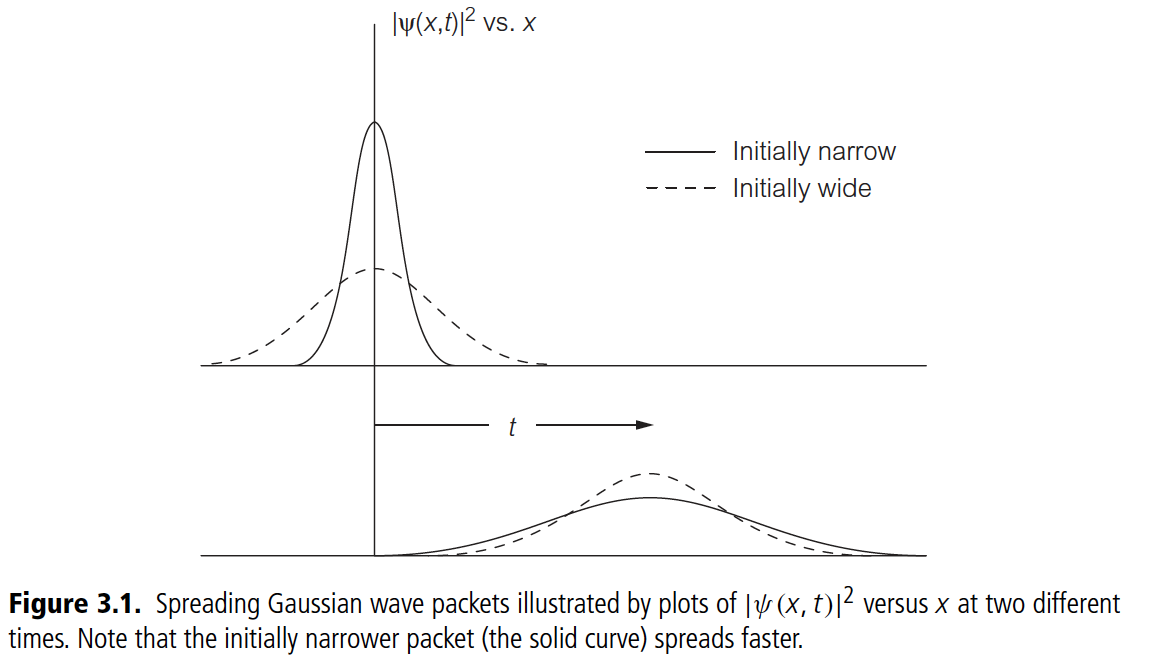 注意在時間為零時，波包的寬度為
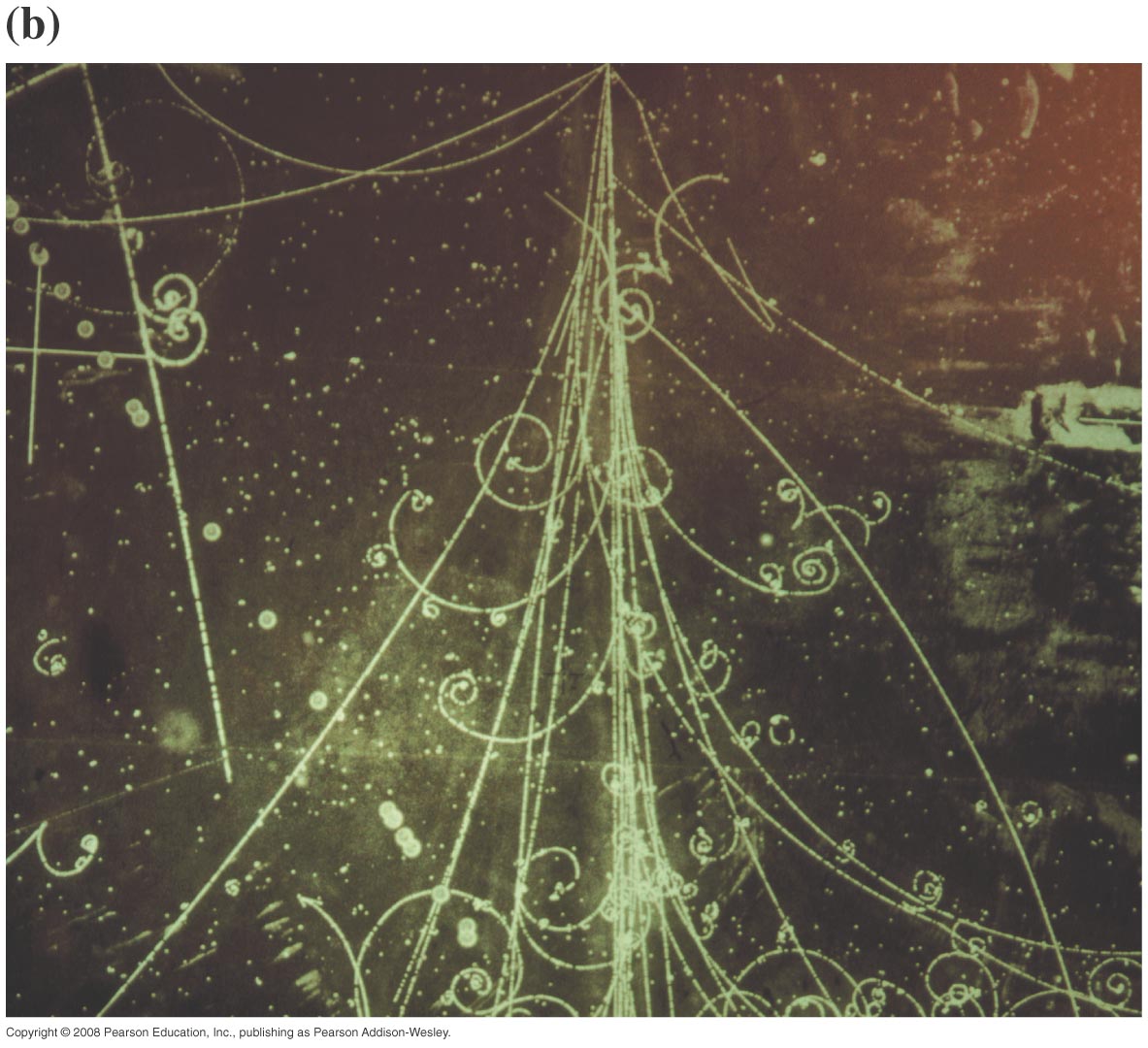 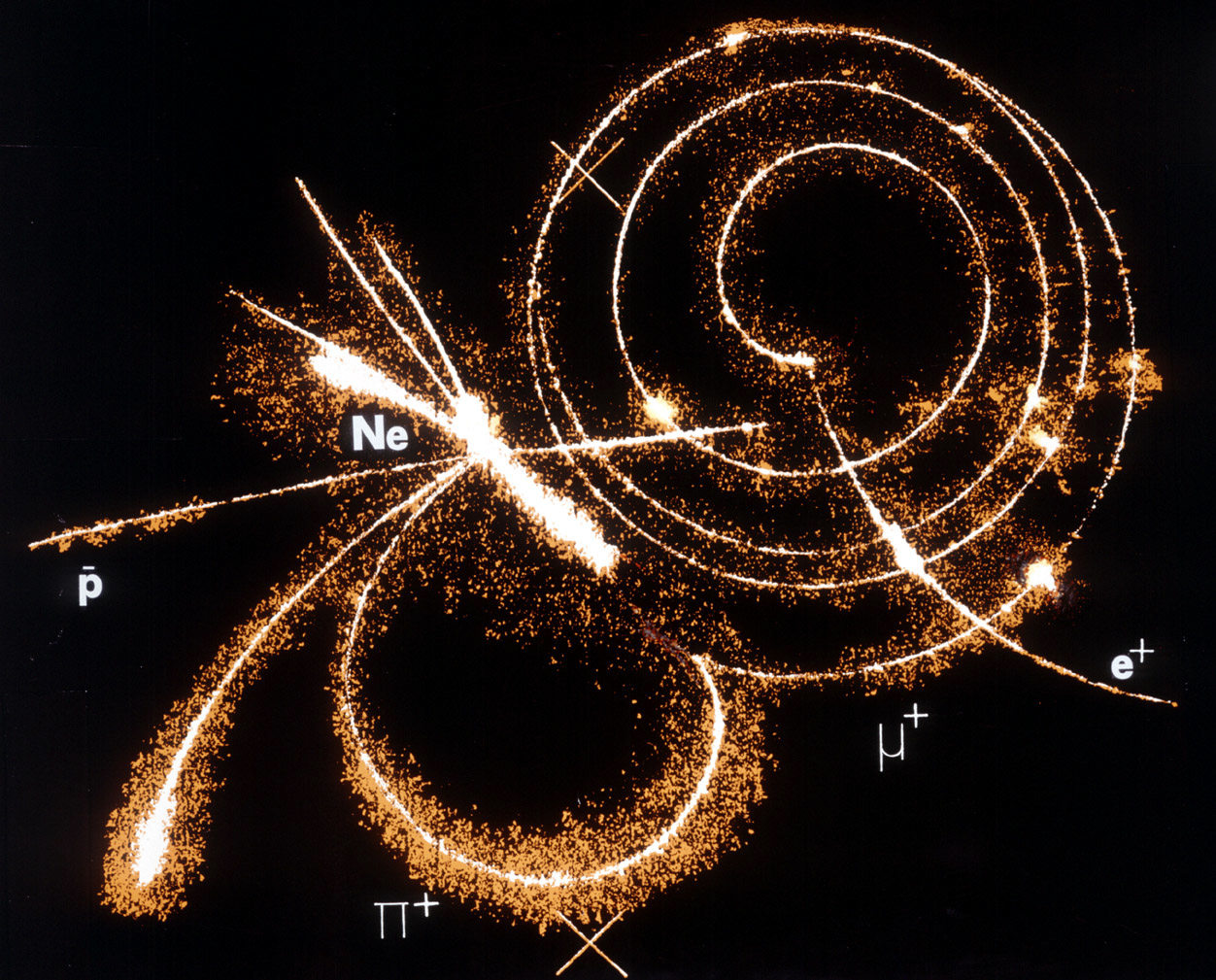 波包的意義就是在全球化的波動現象，實現區域性的波函數！
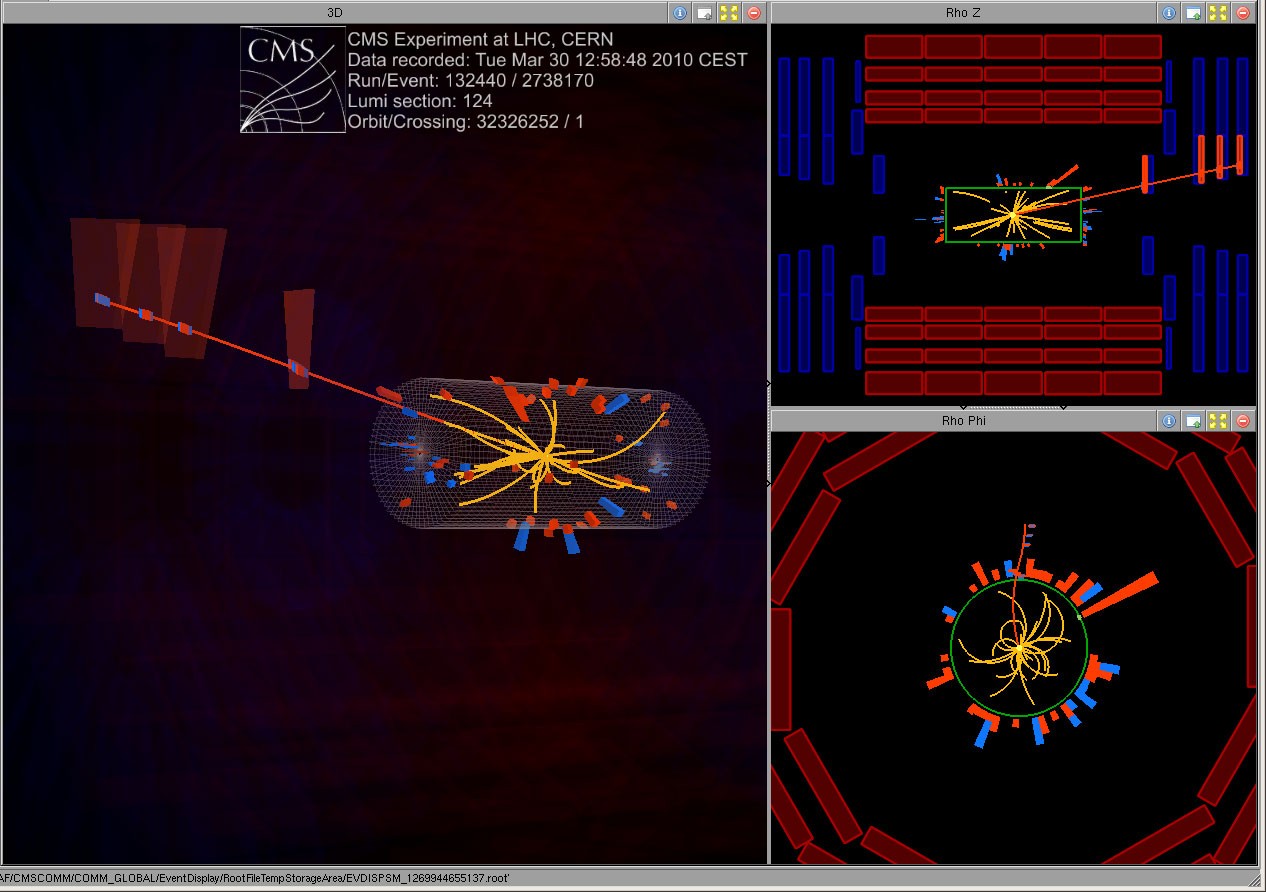 波包的應用最具體的應用就是粒子的散射！
注意粒子在散射前後都是自由粒子！
影響波恩提出機率解釋的電子散射實驗！
入射的電子就是以波包描述：
波恩以波動力學計算電子散射現象！散射後波應該呈球殼狀。
一旦觀察，球殼波就崩潰為集中與某處的波包！如同顆粒狀電子。
崩潰發生在各處的機率就正比於當地的波強度！
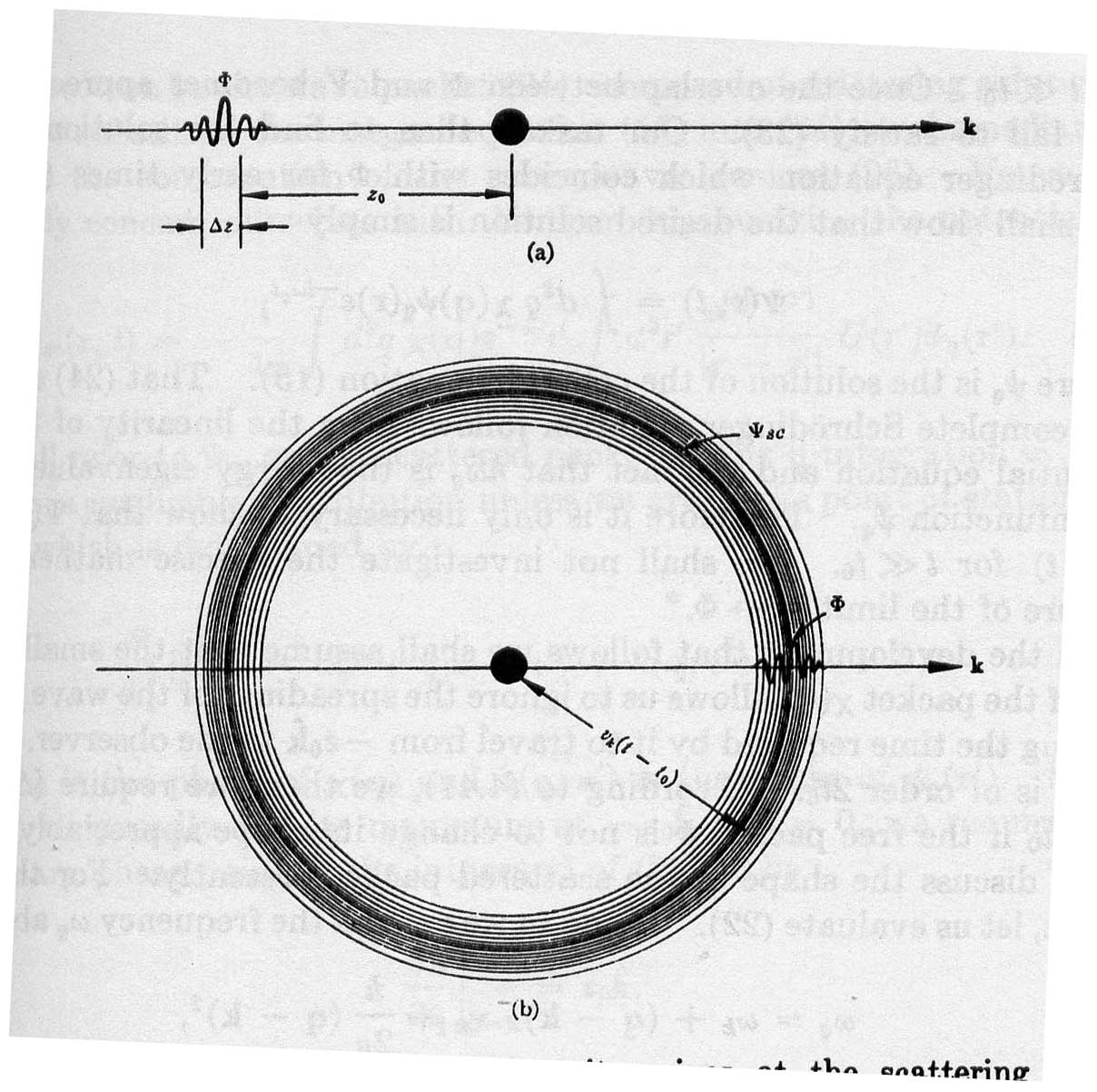 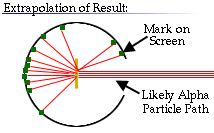 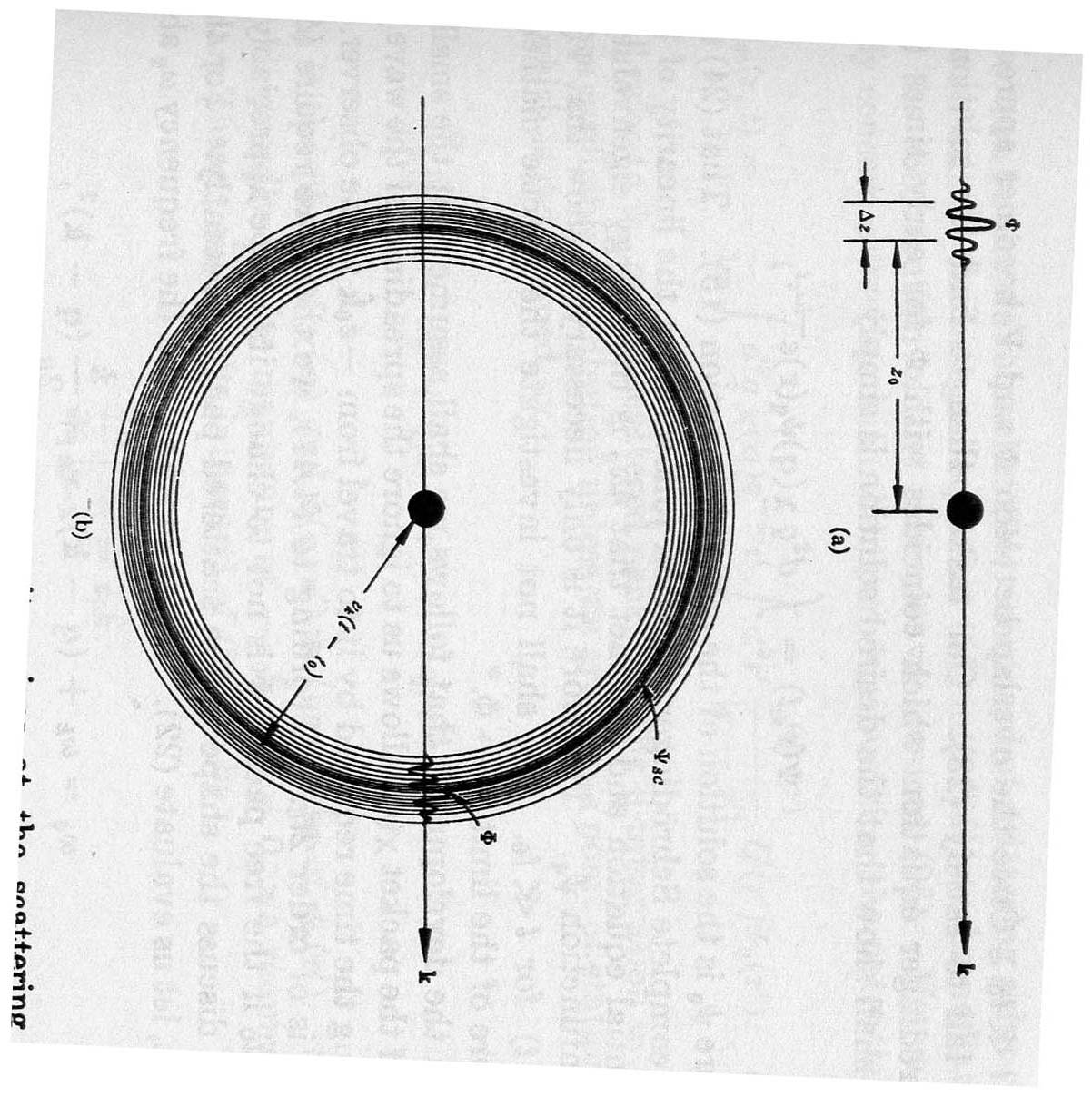 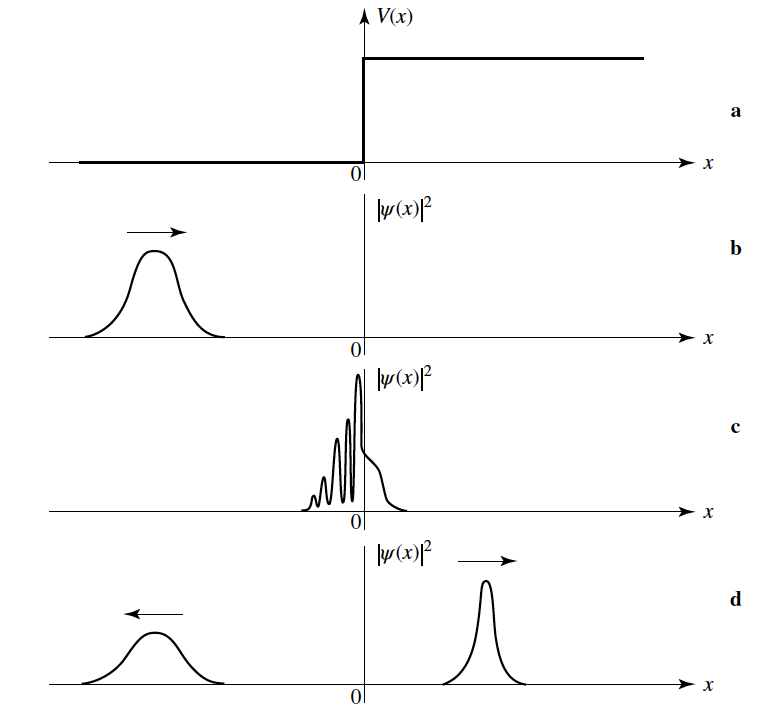 一維散射
一測量即崩潰為單一波包！
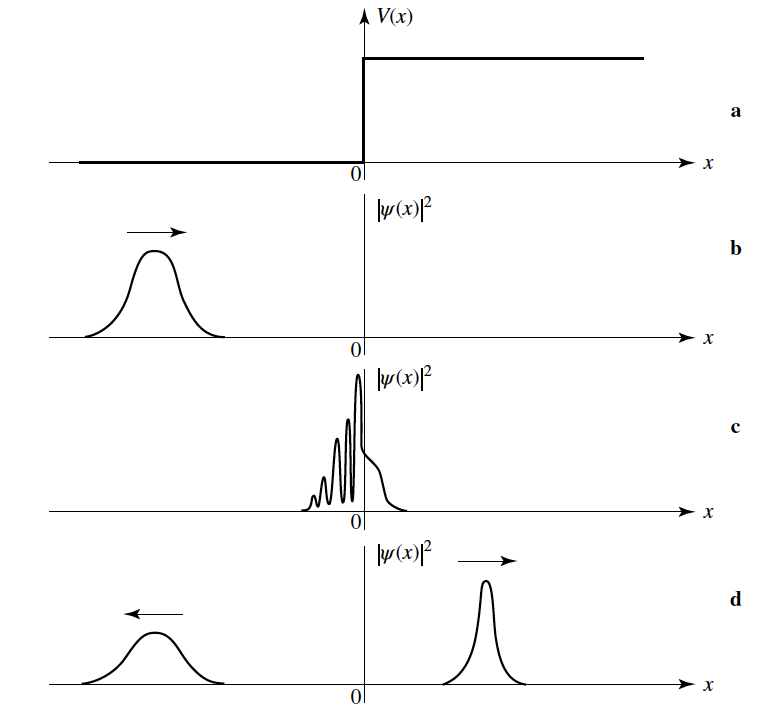 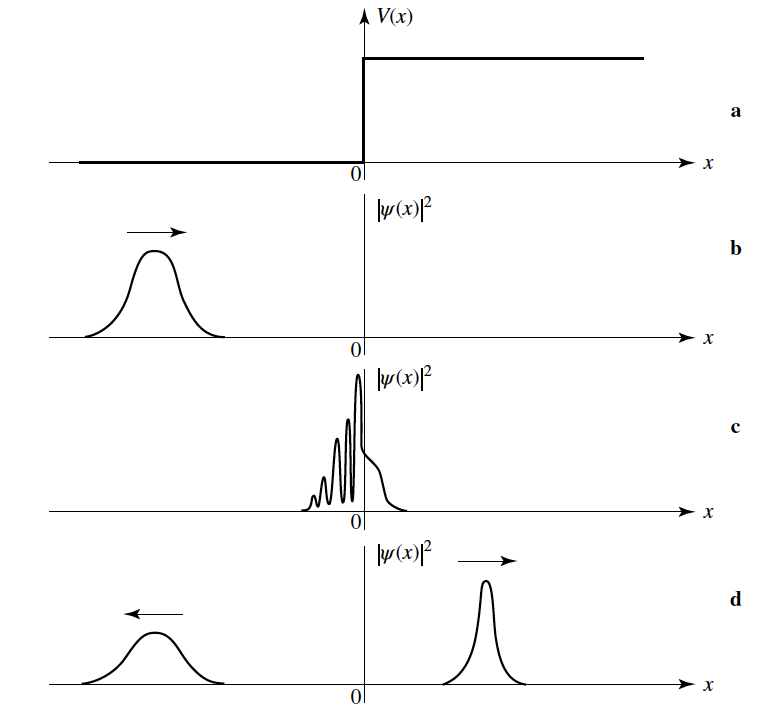 Or
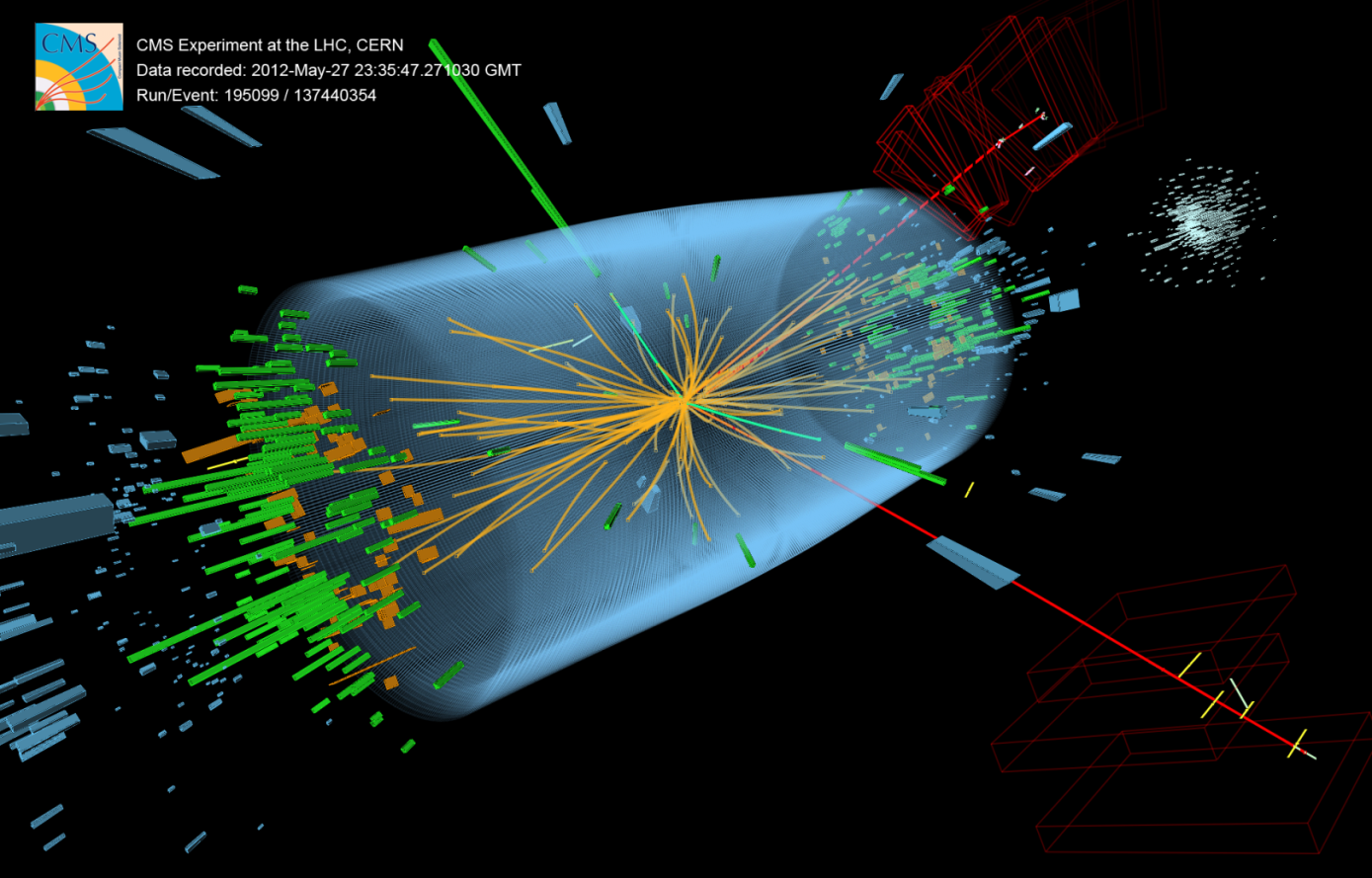 在這散射實驗中，入射的質子及生成的粒子都是波包。
58
波函數是可以完全確定的，但波函數卻是無法測量的！
自由電子的波函數的演化是由薛丁格波方程式控制，
給定起始的波（函數）就可以預測未來任一時刻的波。
色散關係就是薛丁格方程式。
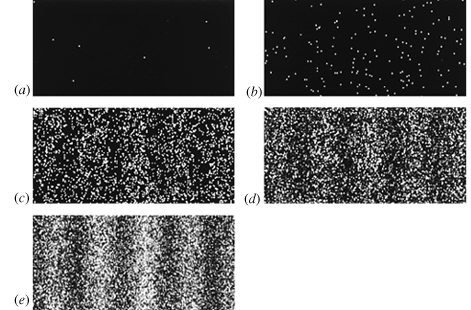 可以算的不能量！
注意兩個式子非常類似！
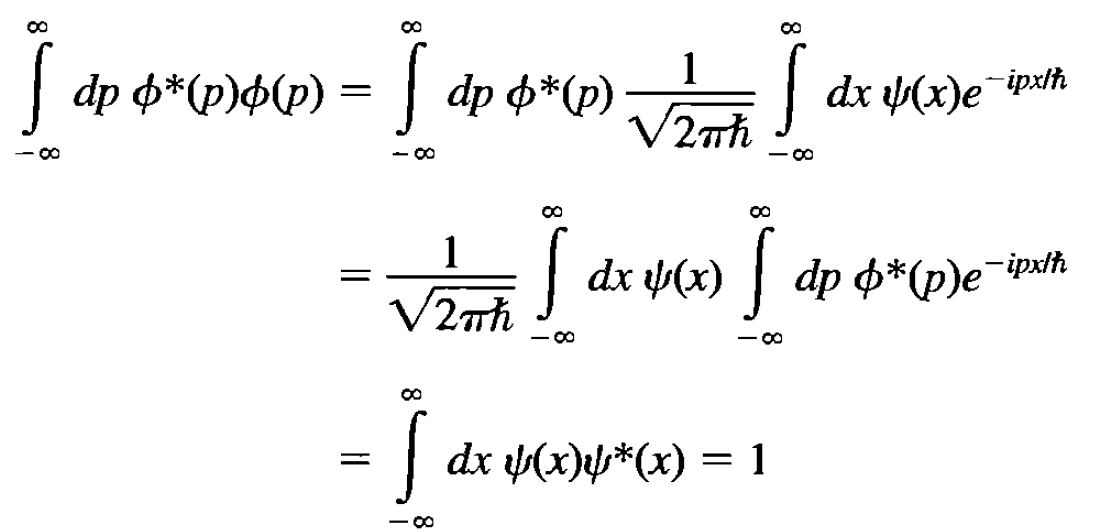 我用了：
得到了：
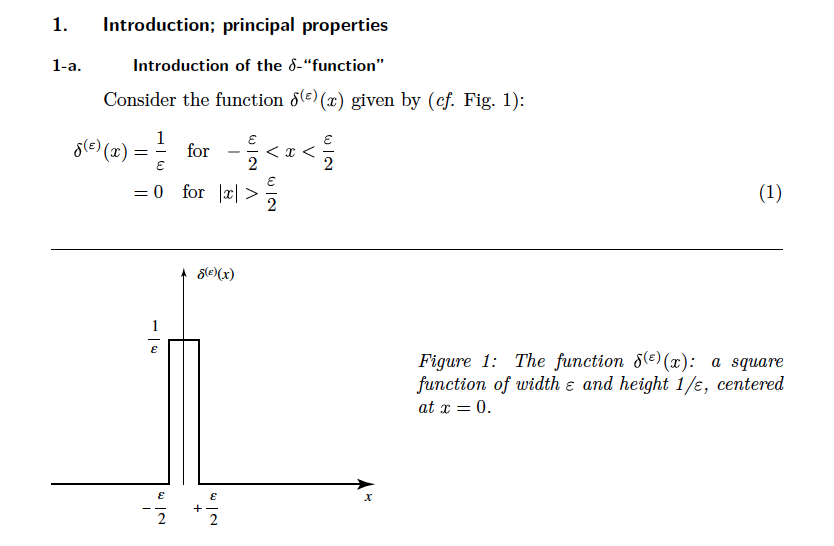 由以上可得：
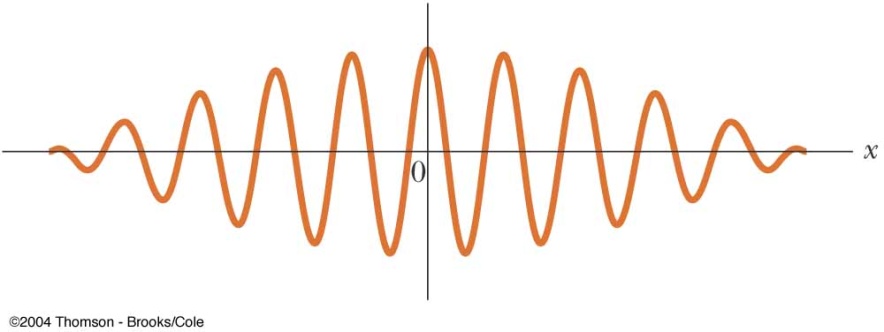 那如何預測對這個狀態其他物理量的測量？
對單一電子的物理量，測量結果不一定確定！
但多次測量後，不確定的結果形成一個可預測的分布！
此分布的平均值是可以測量及預測的：期望值-Expectation Value。
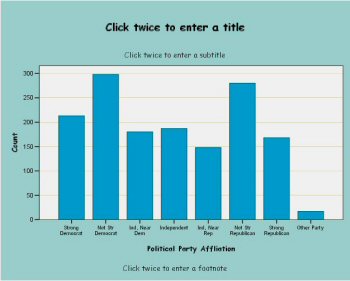 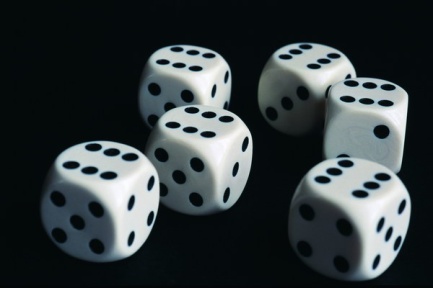 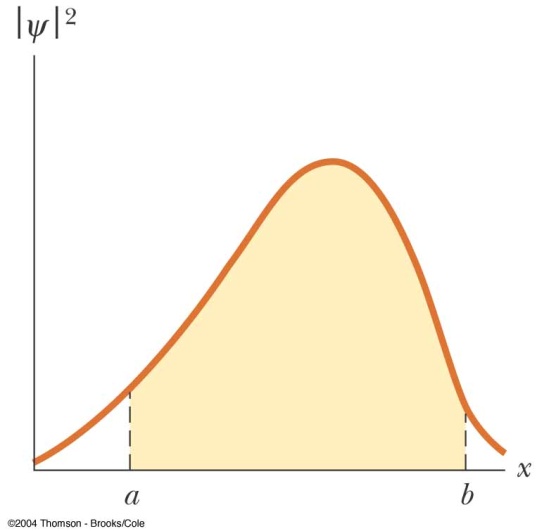 重複的物理實驗測量的期望值！
位置的期望值 (平均值）
以機率為權重對位置求和：
位置函數（比如位能）的期望值 (平均值）
原來如此簡單。但動量的期望值怎麼算？
動量的期望值怎麼算？想當然爾：
？
但波函數不認得 p！
模仿位置期望值來書寫：
這樣書寫的式子對一般的波都對，因為一般的波可以寫成正弦波的疊加！
（課本p37有一比較嚴格的推導，有點冗長，可以直接從2-39讀起即可。）
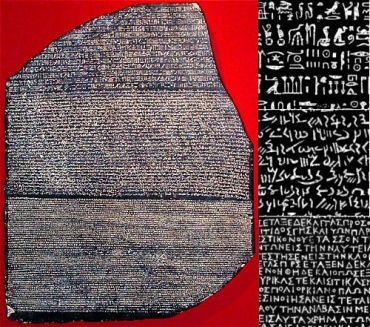 這個表示式並不意外！這就是翻譯表的自然推廣！
終極翻譯表，直接由粒子圖像翻譯為波函數的運算！
動量翻譯為空間微分運算
能量翻譯為時間微分運算
當初只是幫助猜想的翻譯表，現在可以稍加修改，正式地搬上量子力學檯面，
能量的處理會有點不同，不完全看成時間微分，而是如下的漢米爾頓量！
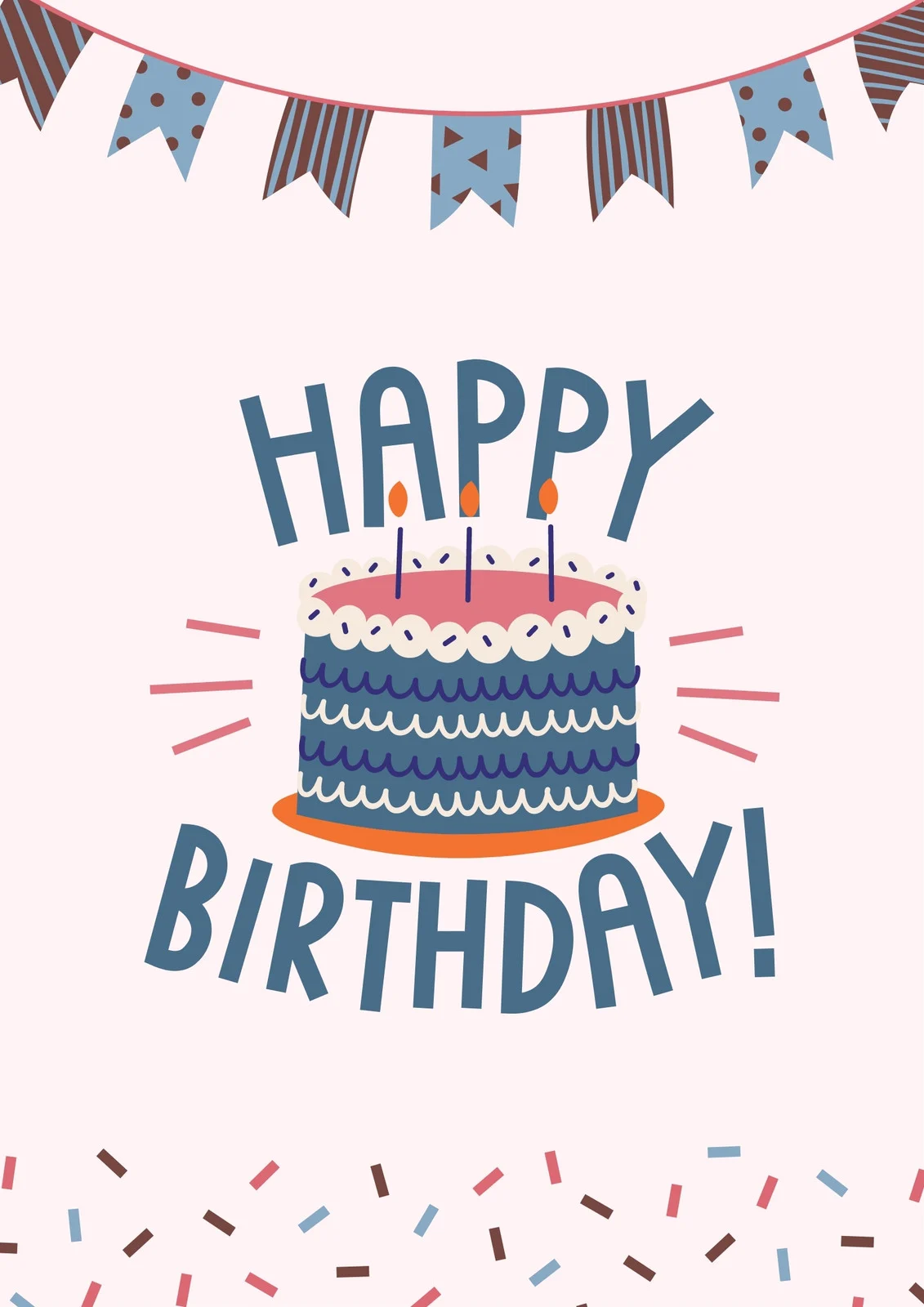 大膽地假設，所有物理量都對應算子！
有古典對應的物理量就用古典一樣的形式：
古典
量子
大膽推想：動量的函數（比如動能）的期望值
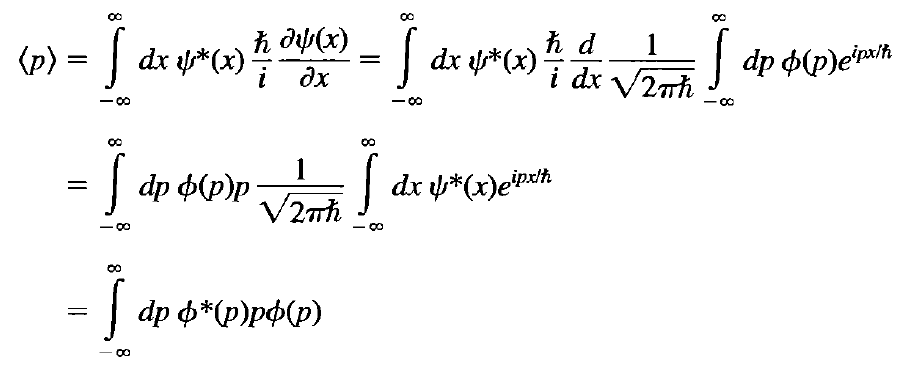 比較位置期望值：
以上的對應提供一個處方來計算其他物理量測量的期望值。
所有古典物理量都可以寫成位置與動量的多項式函數：
因此，何不假設所有古典物理量的期望值都可以寫成…..
這給予我們很重要大膽的一個暗示：一個古典物理的數字物理量，
在量子力學中，對應一個作用在波函數上的運算動作！
此物理量的運算動作，與位置及動量的運算，保持相同的函數關係：
測量一個物理量時的不確定性，由測量結果分布的標準差或稱統計漲落來描述 ：
可定義為測量值與期望平均值的差、的期望平均值。
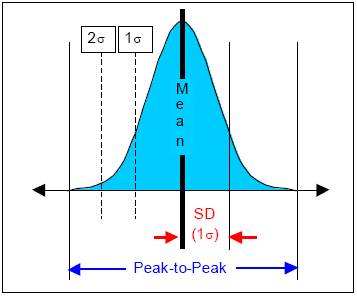 習題二：Chapter 2  1,8,9     建議題（不交） 16,17,18
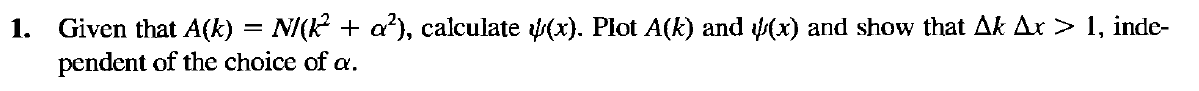 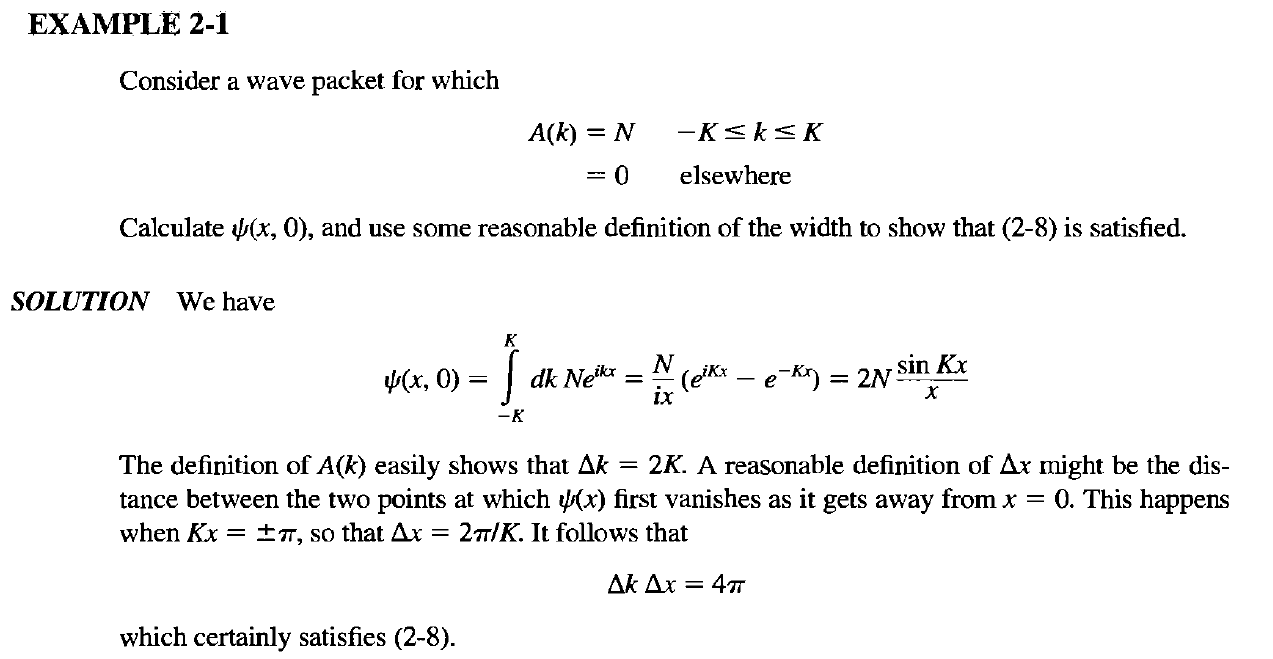 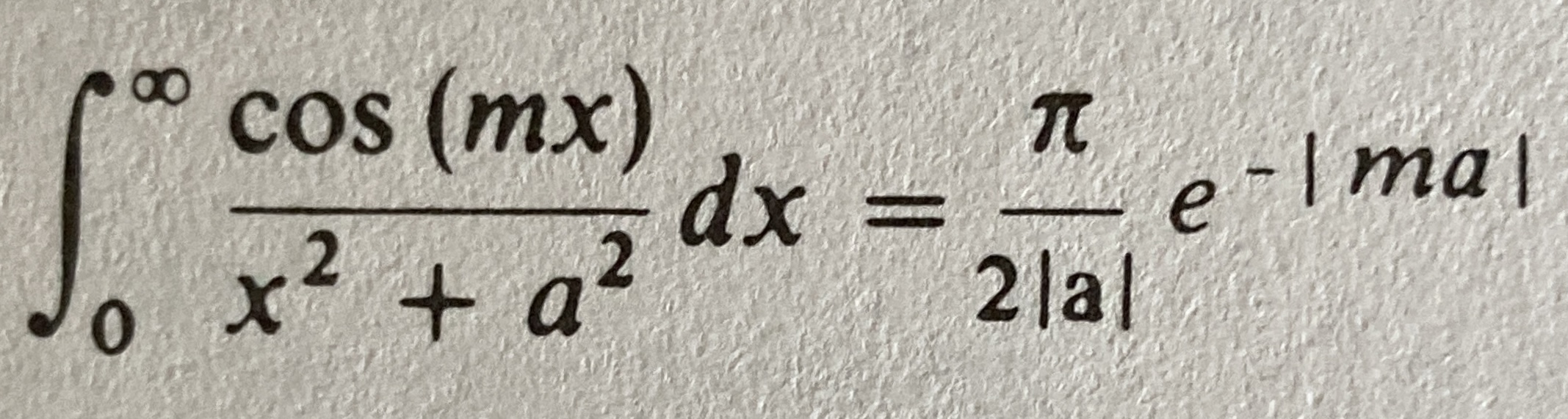 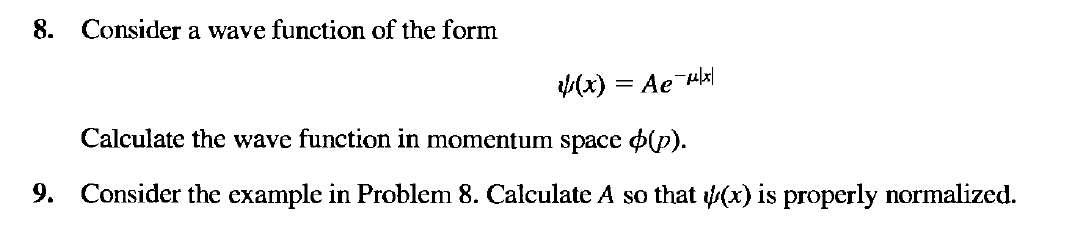 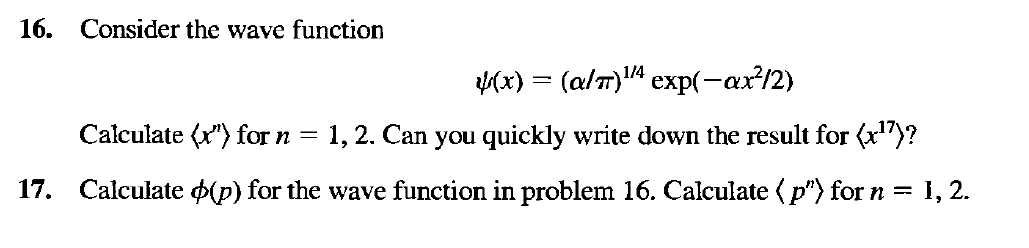 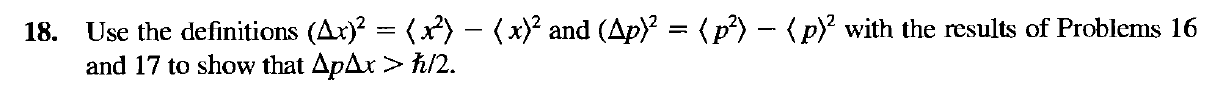